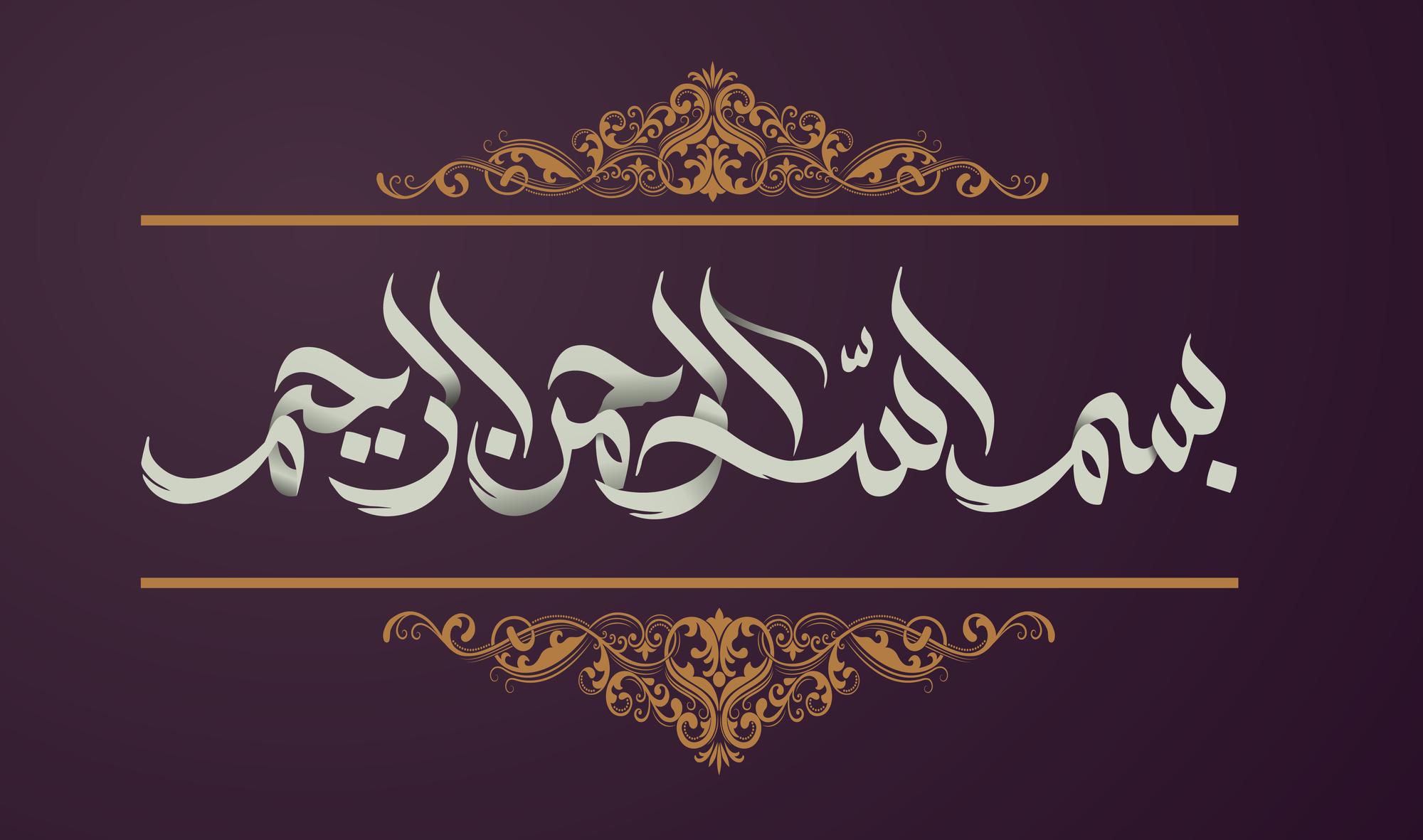 سایت طرحیکا
www.Tarhika.ir
مرجع دانلود انواع قالب های پاورپوینت آماده و طرح های گرافیکی
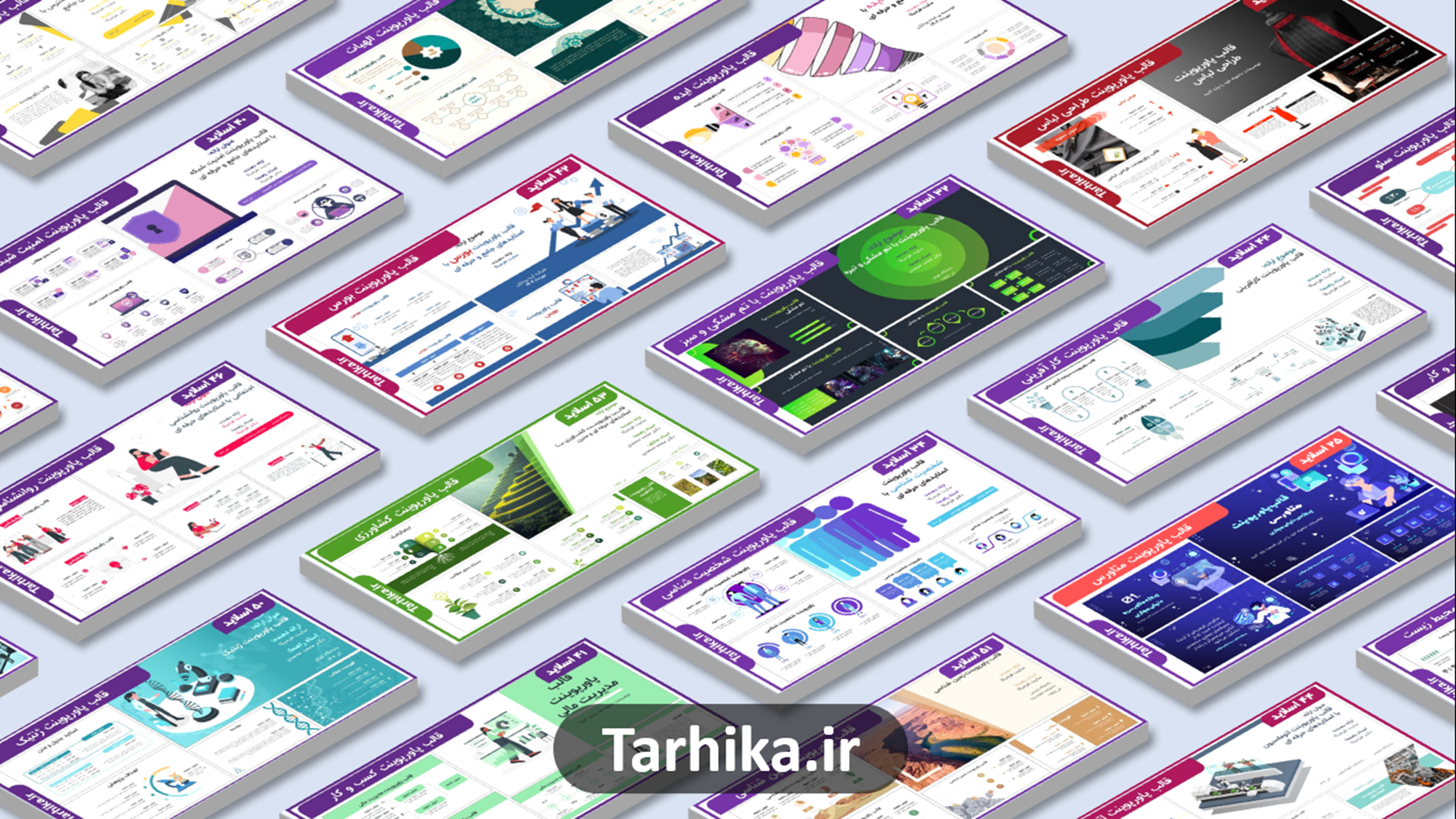 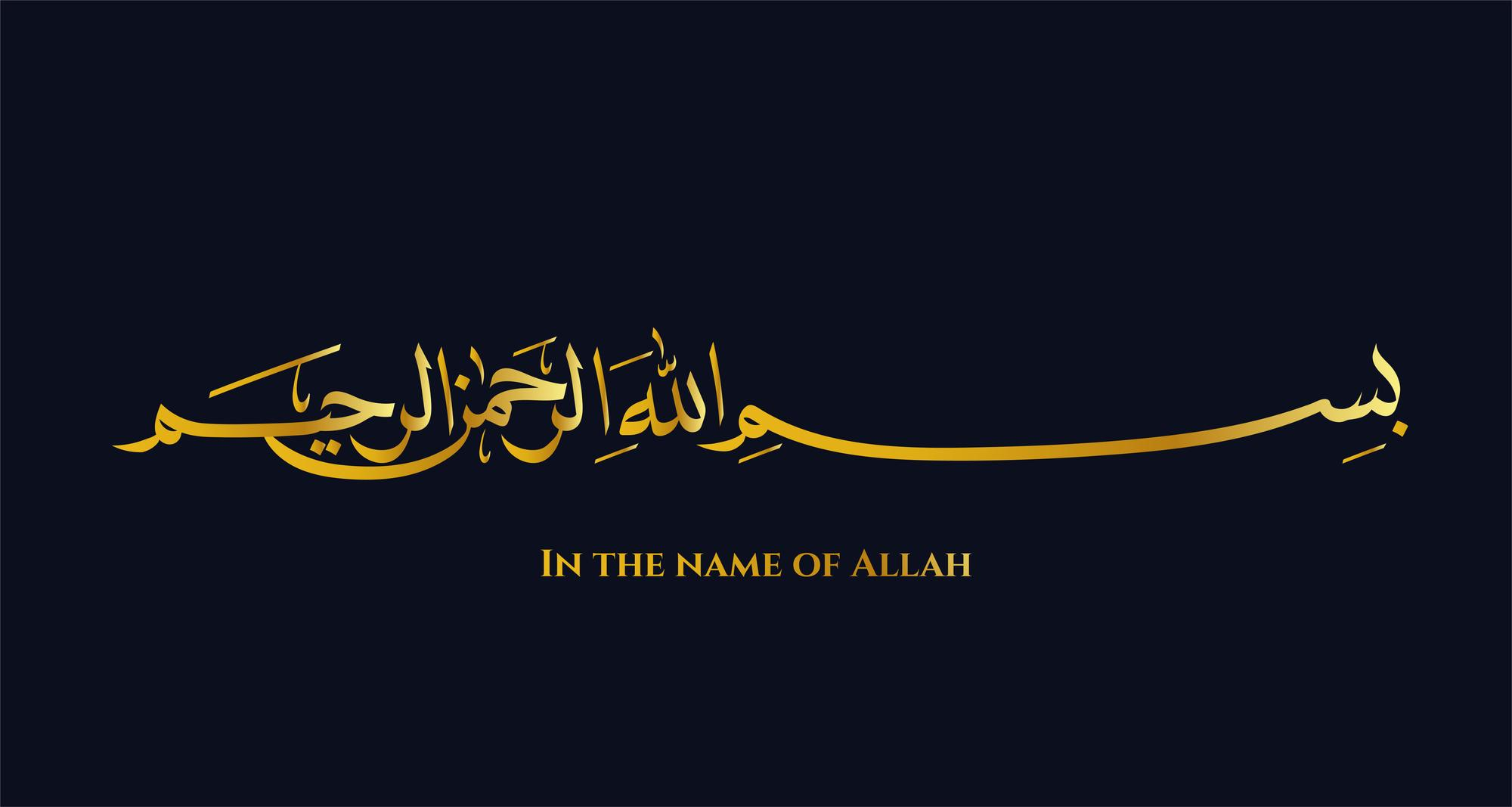 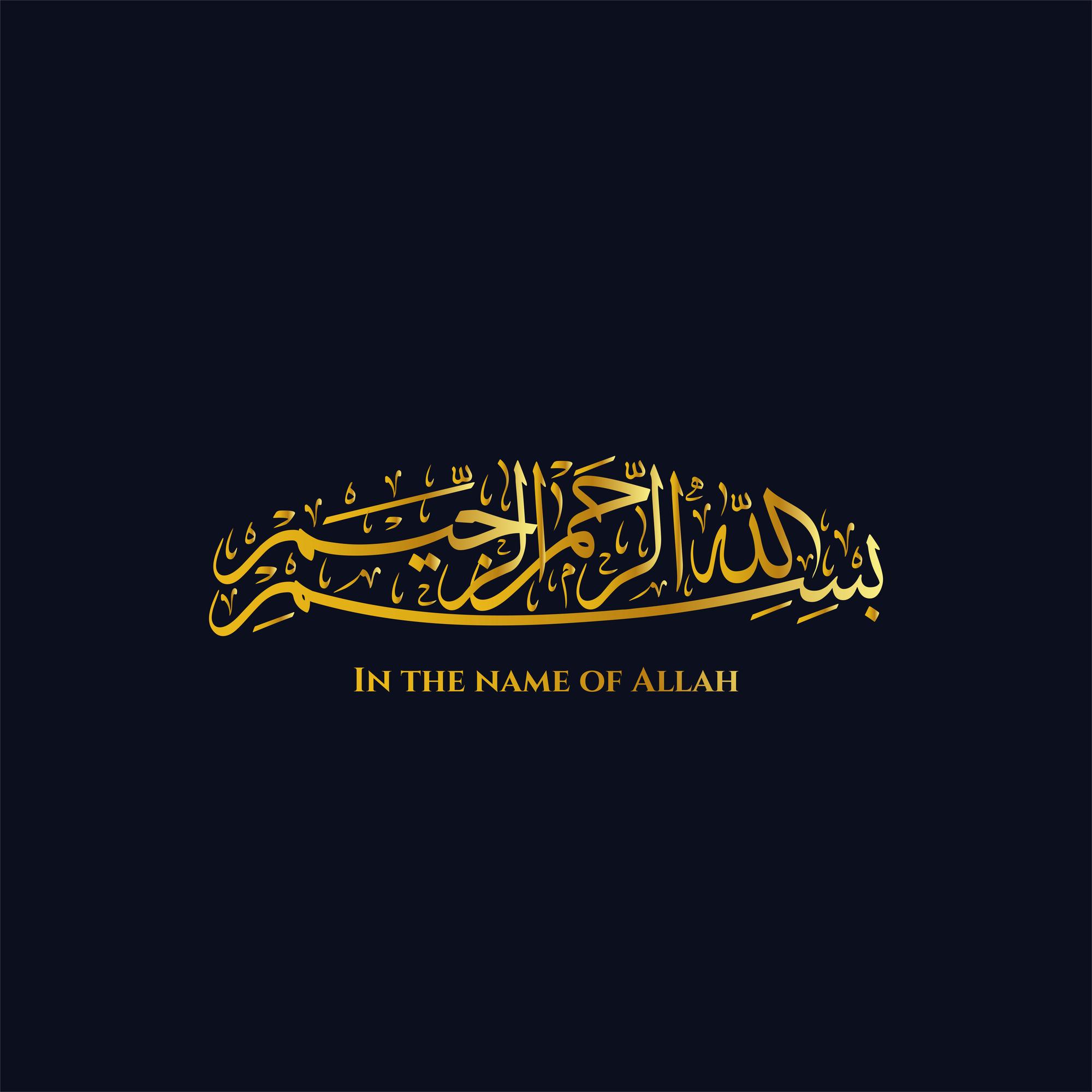 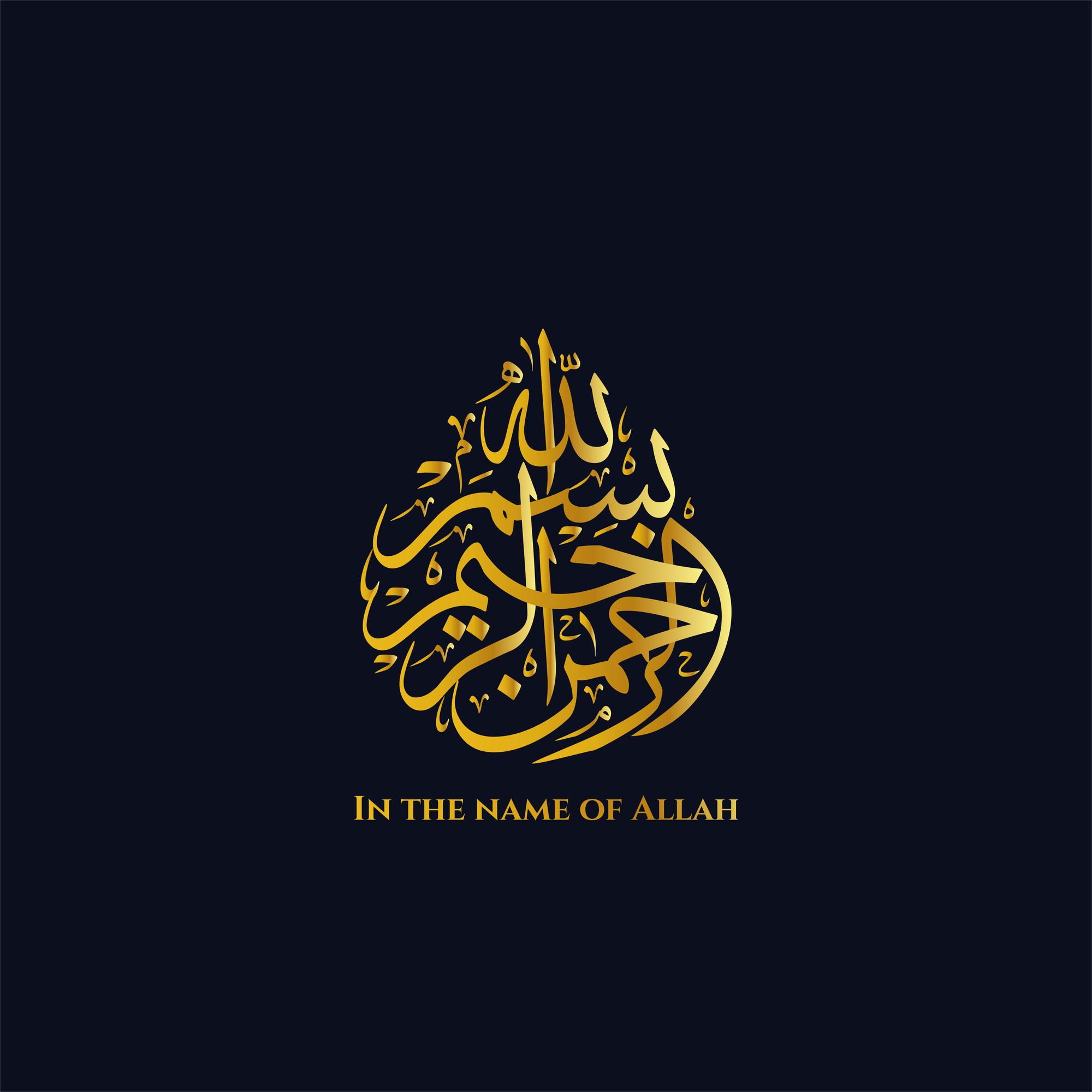 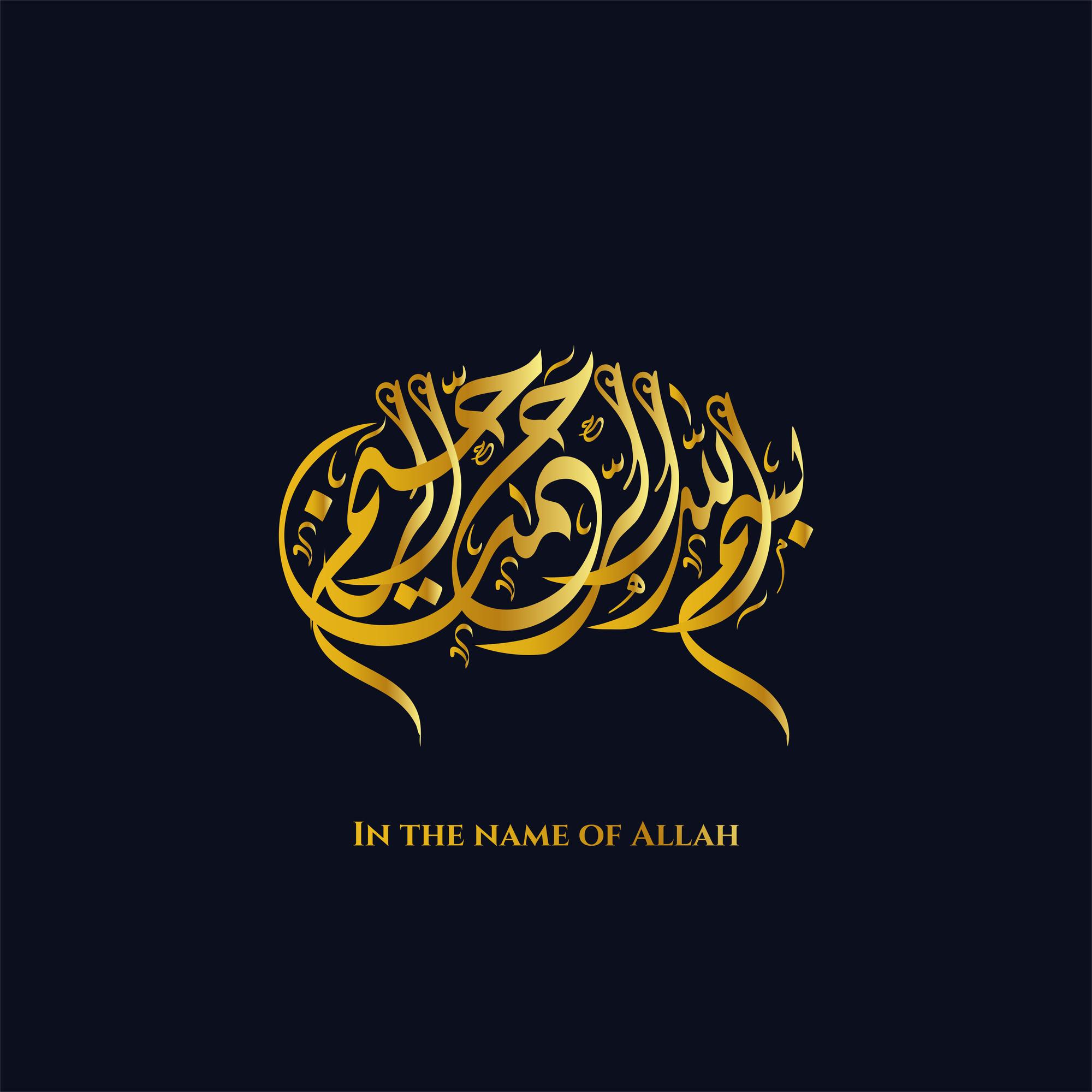 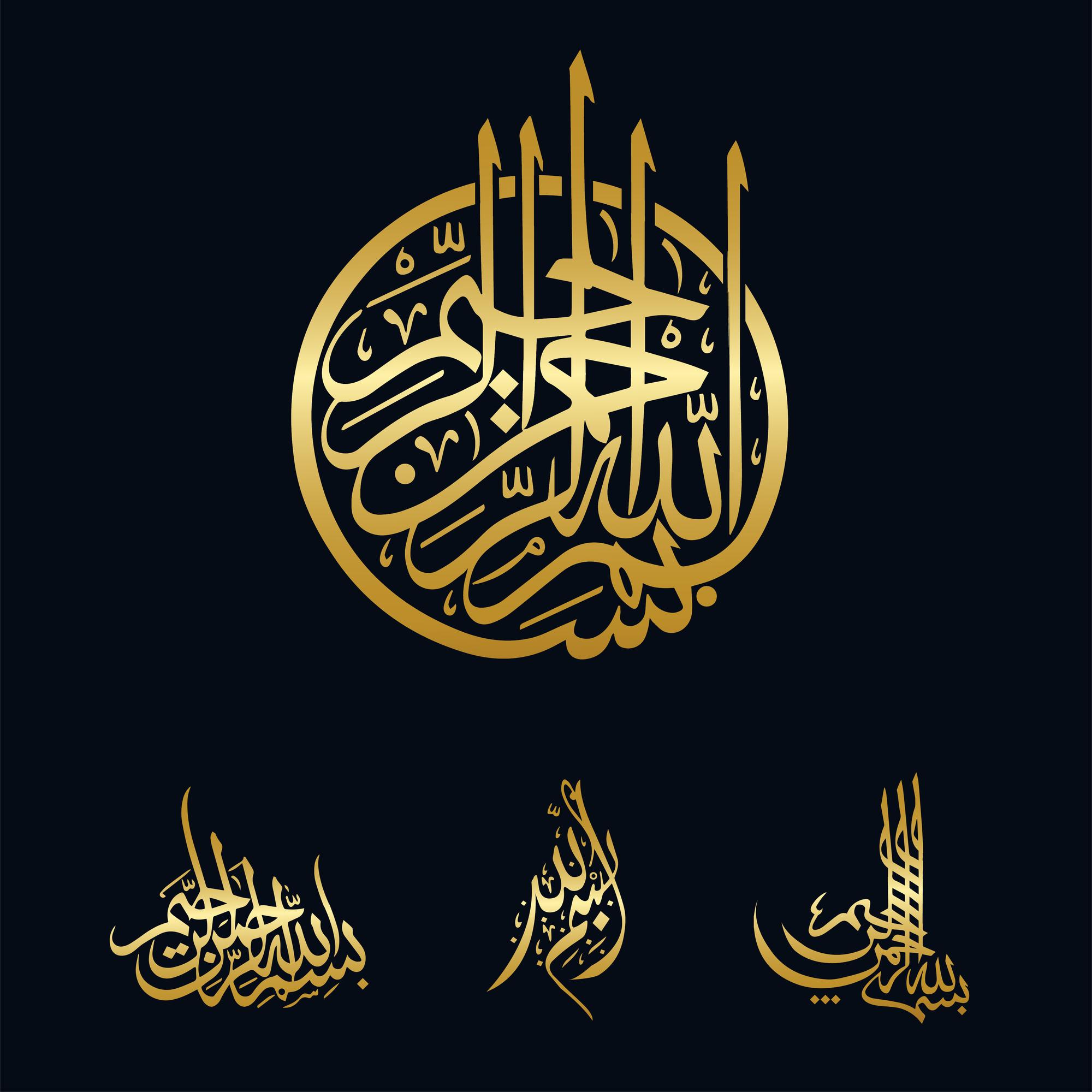 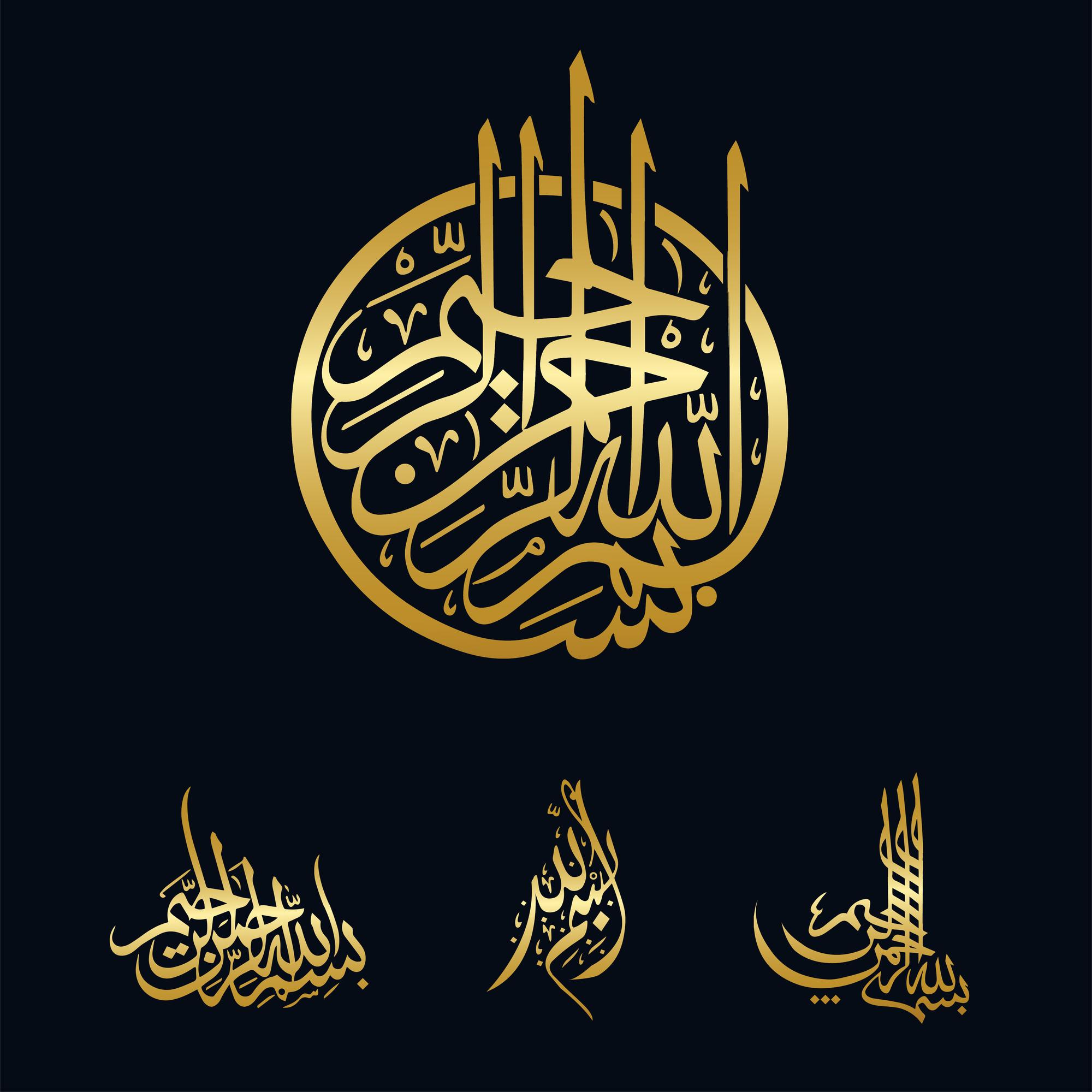 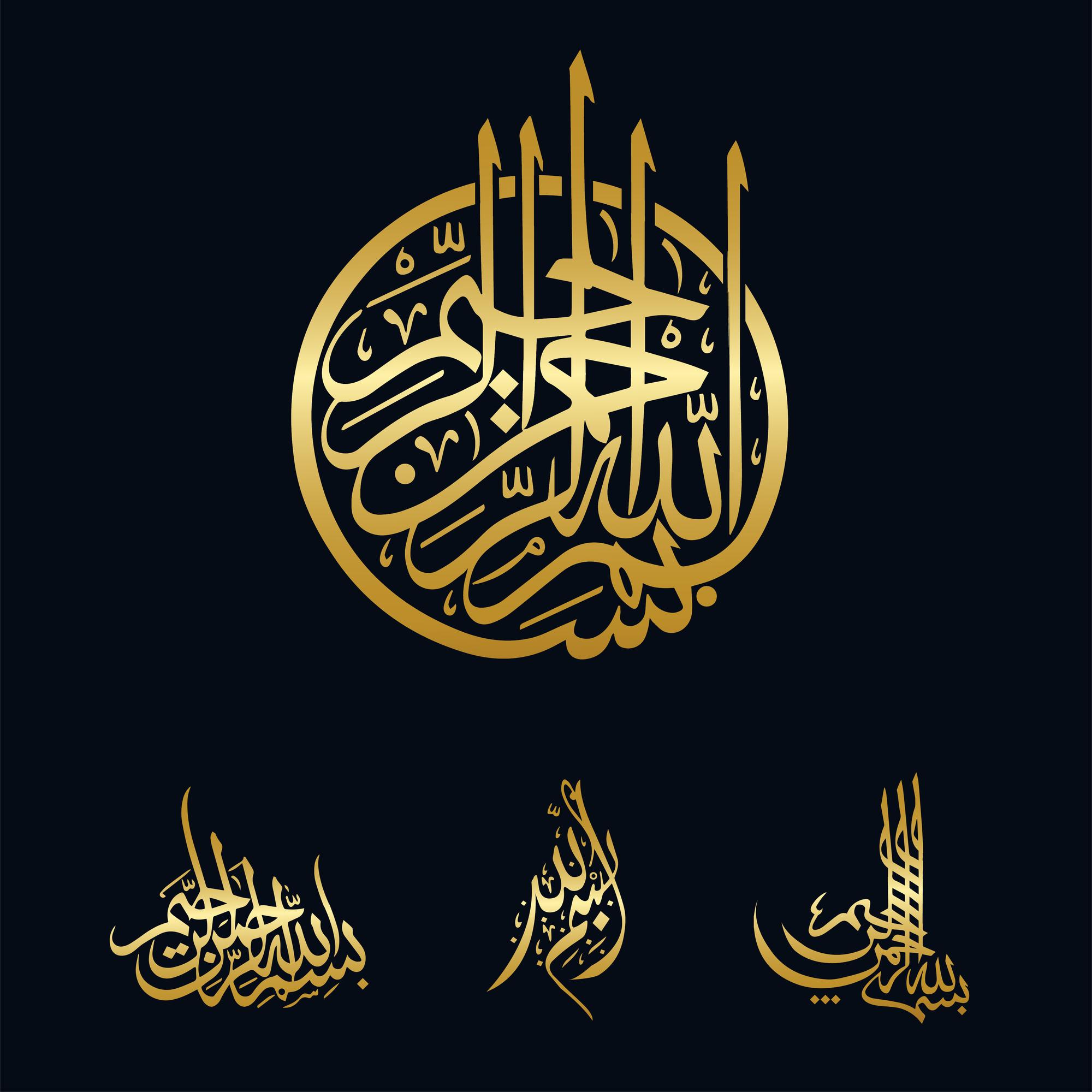 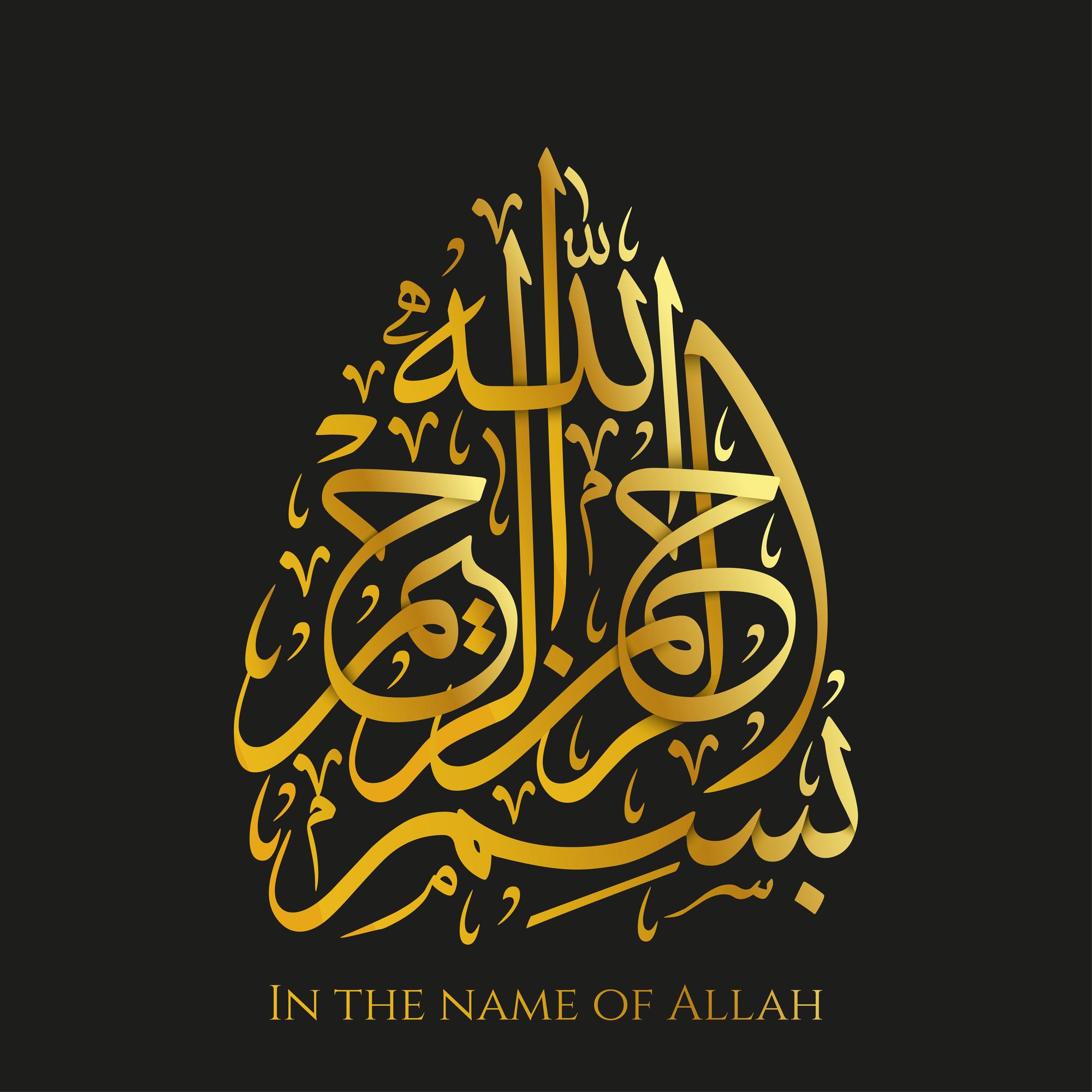 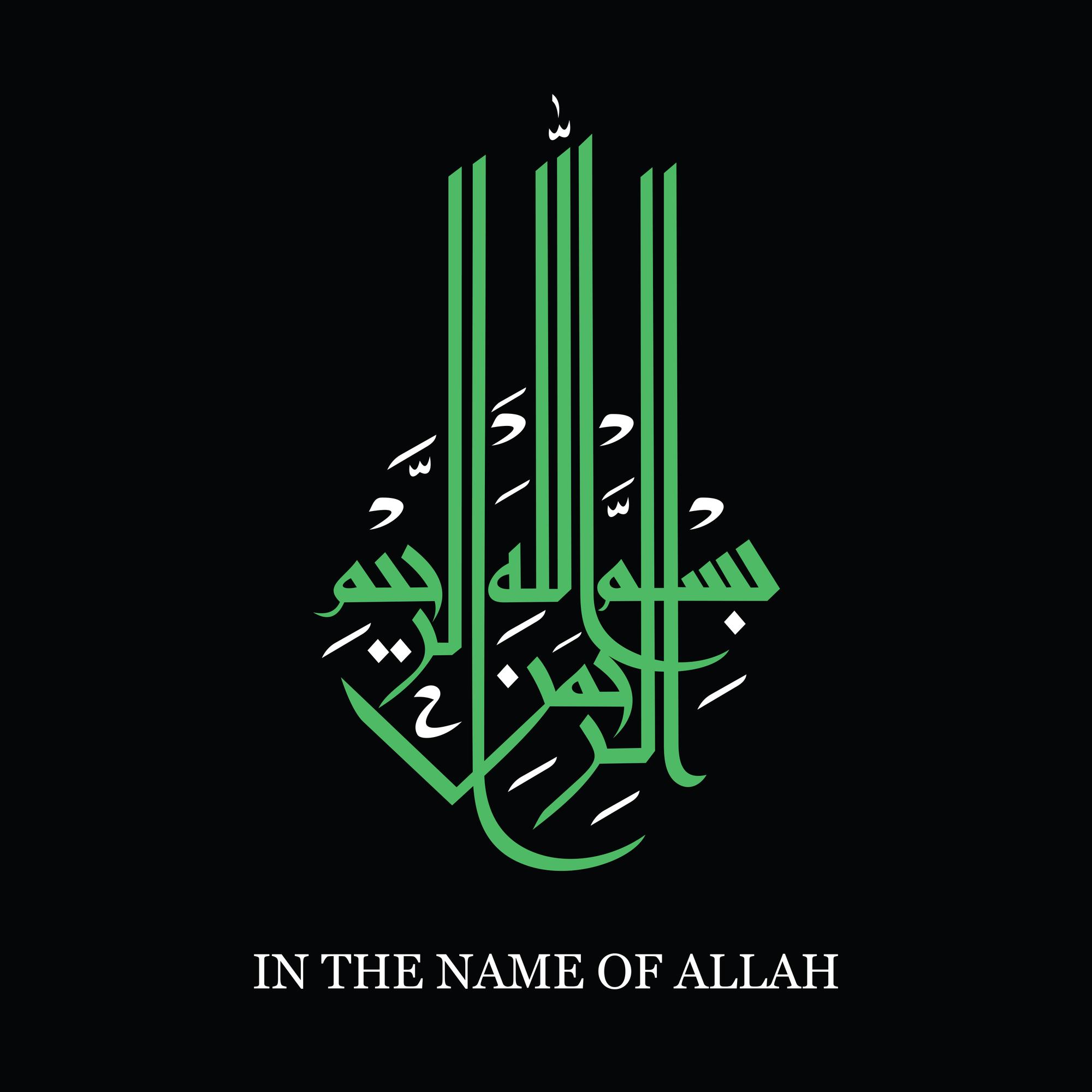 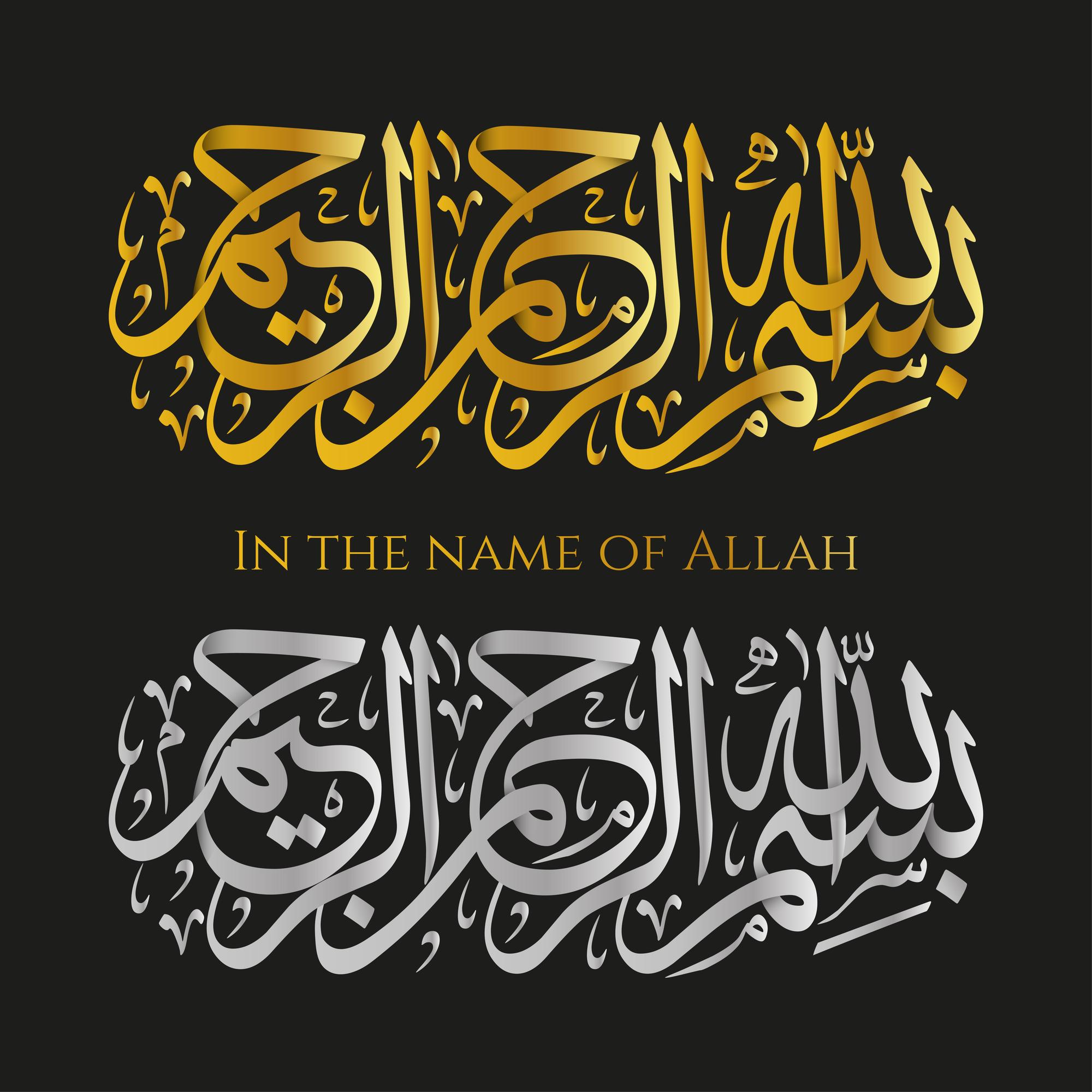 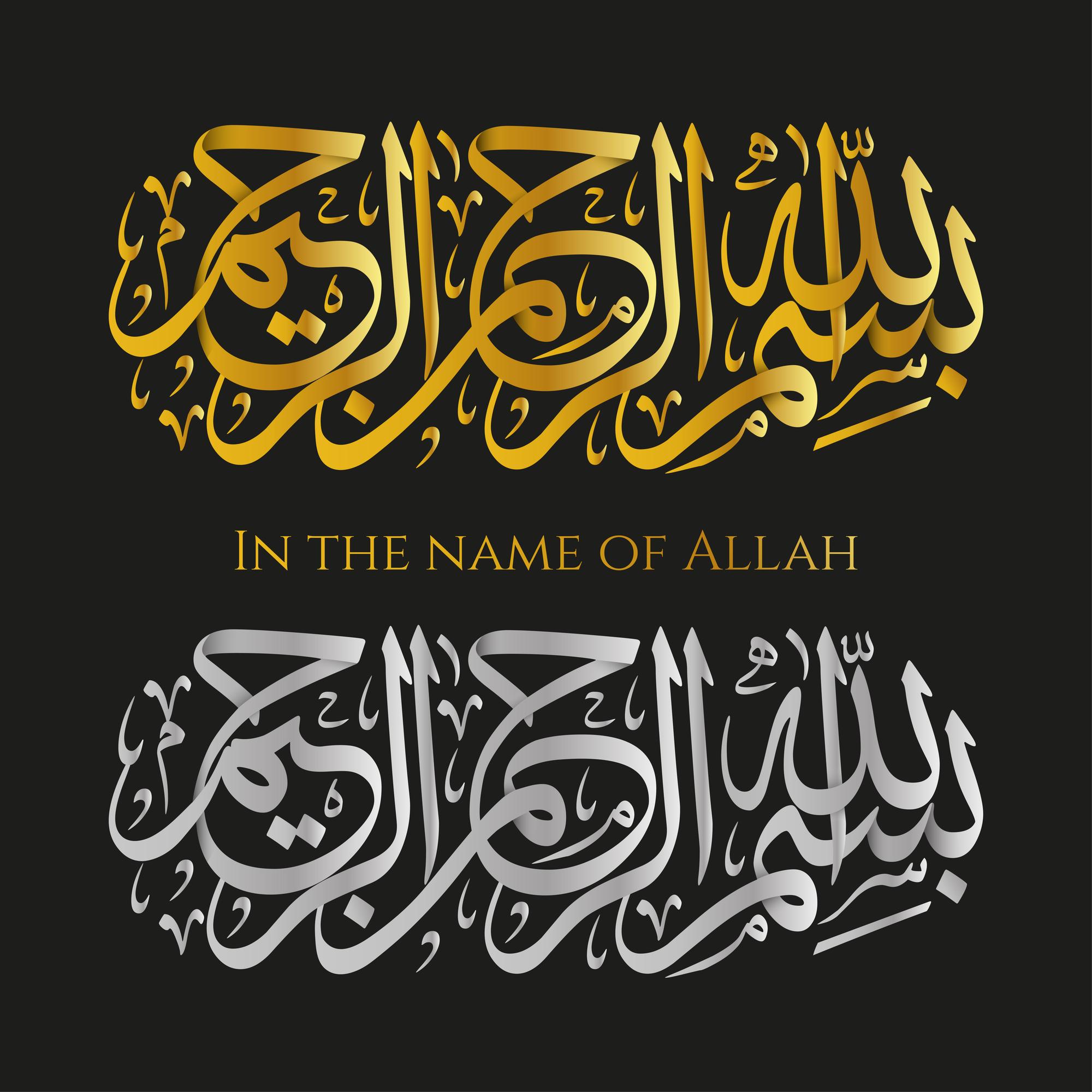 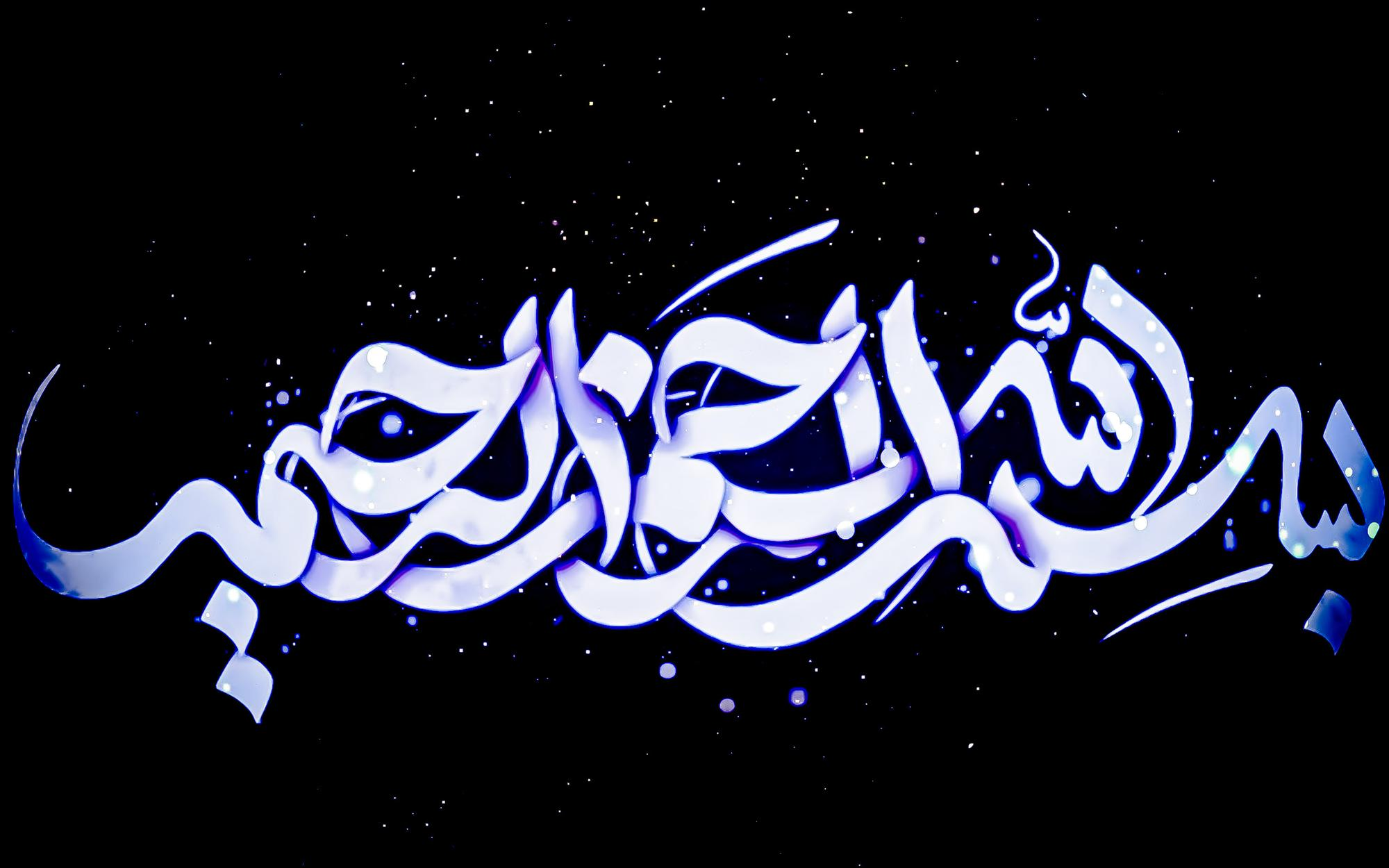 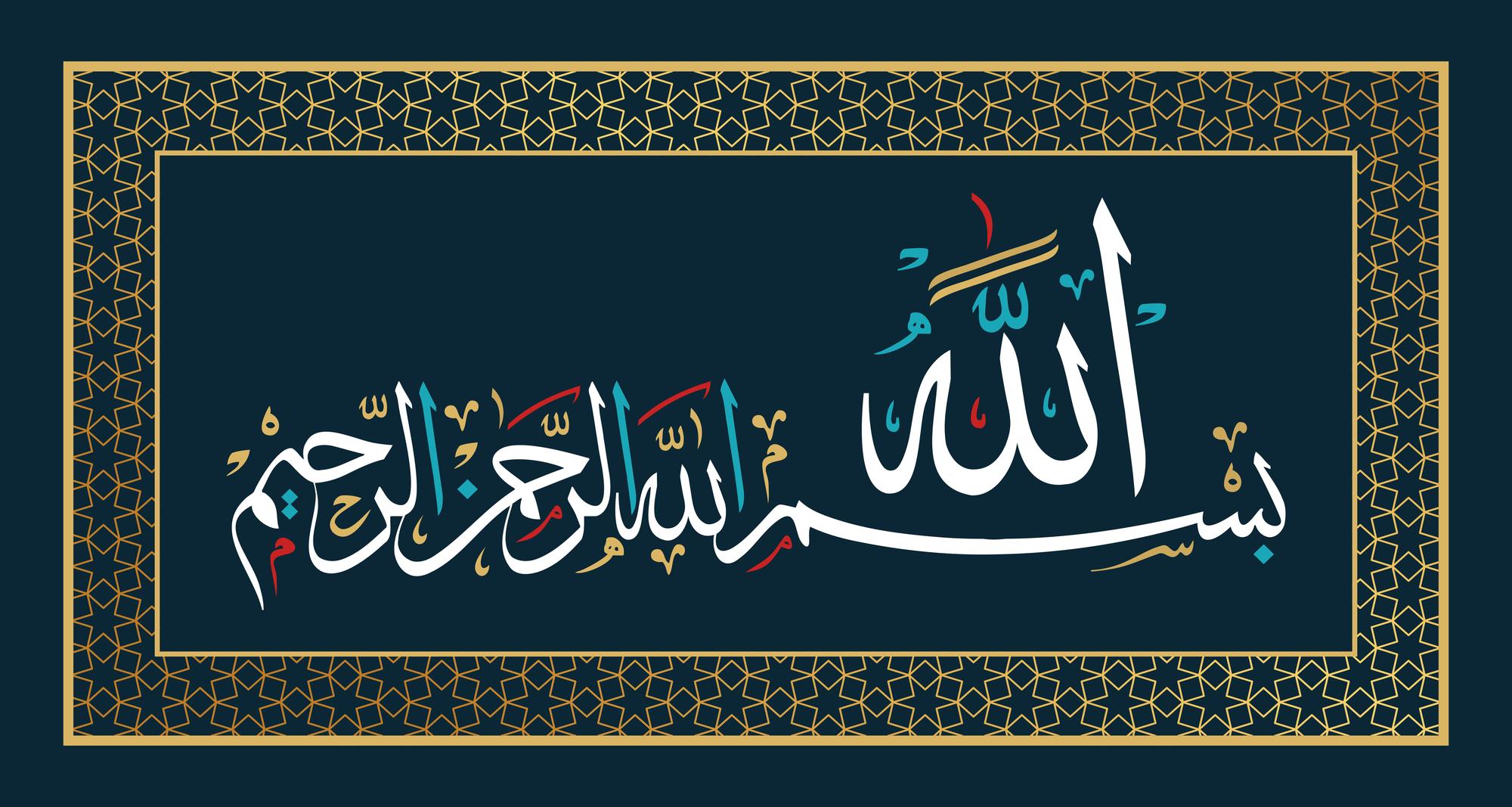 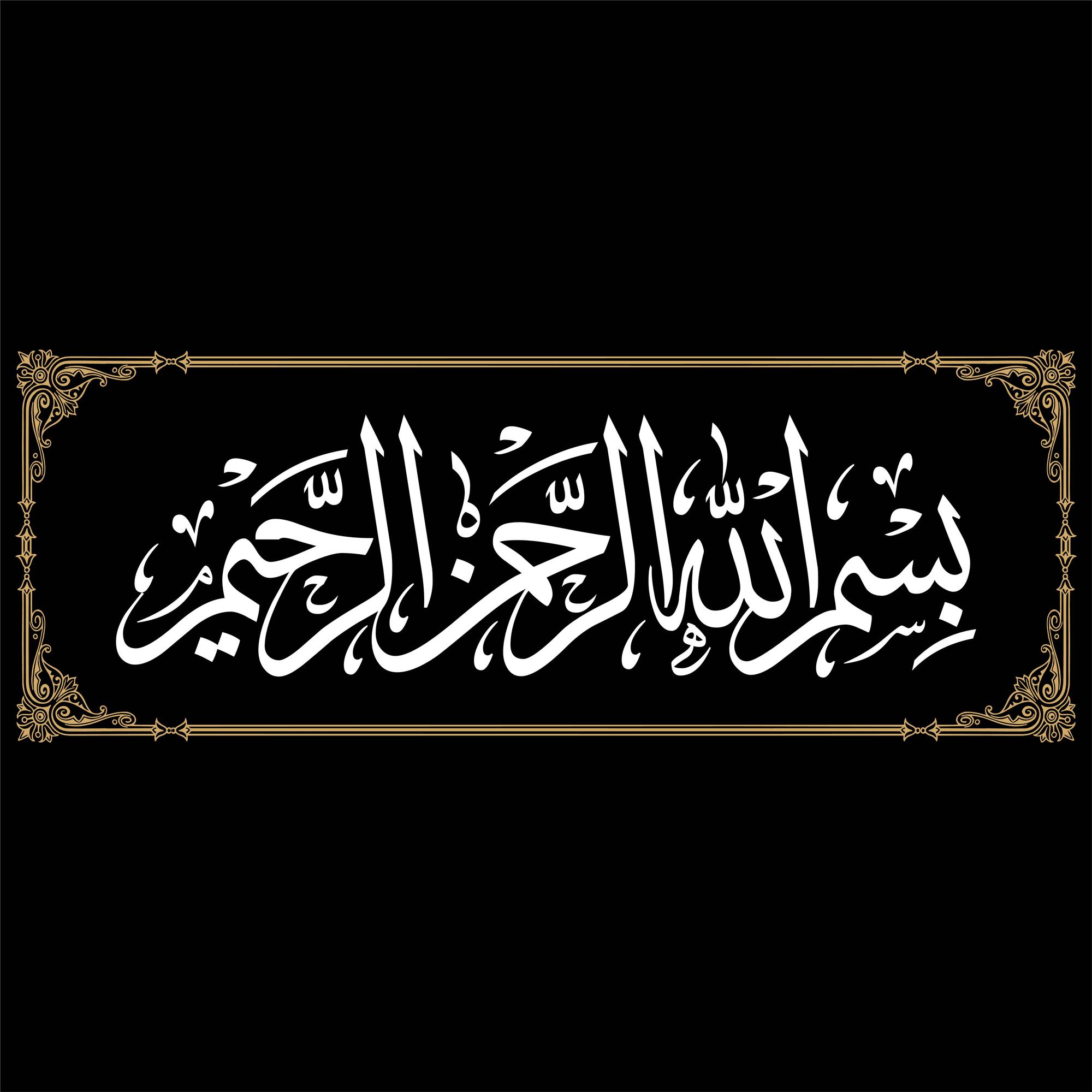 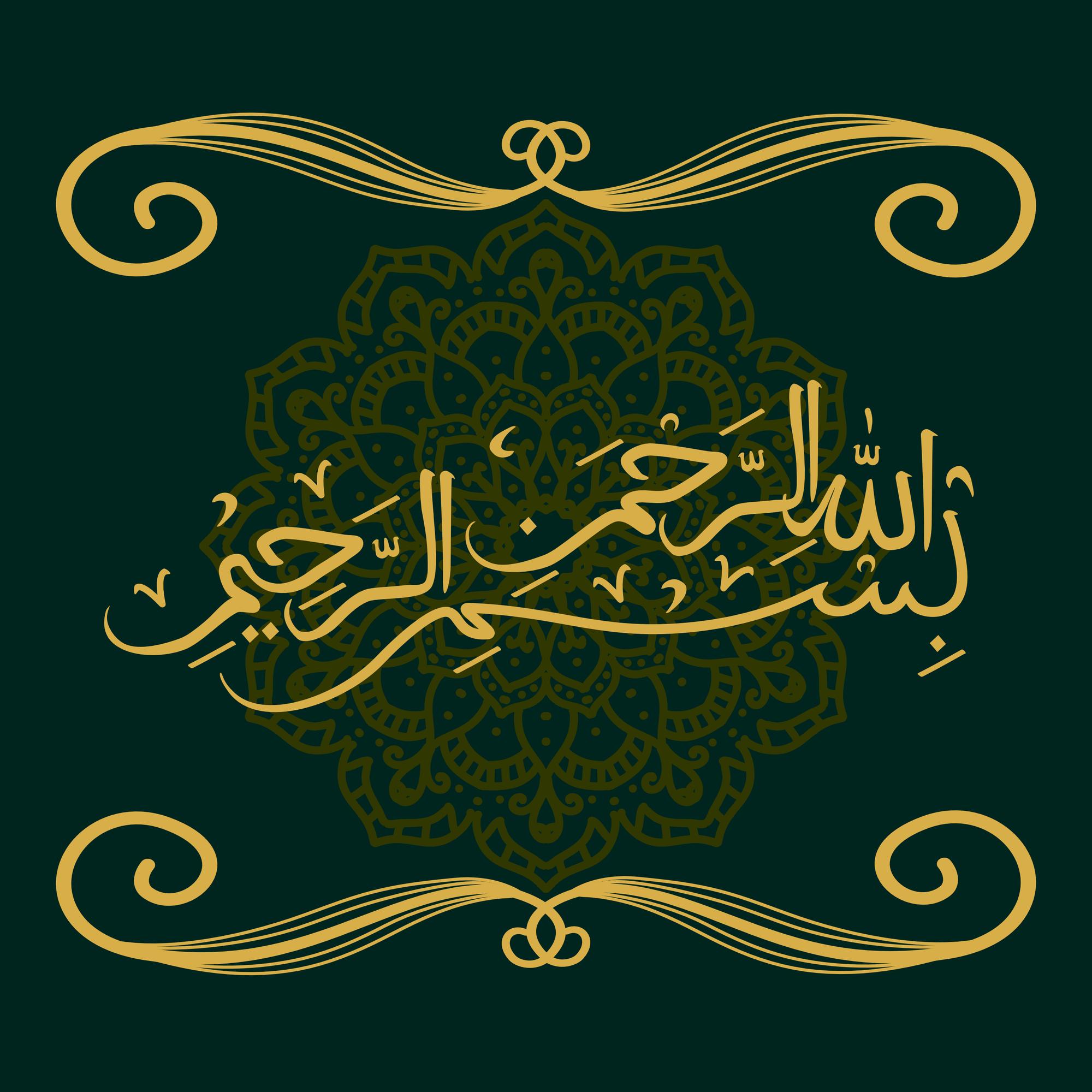 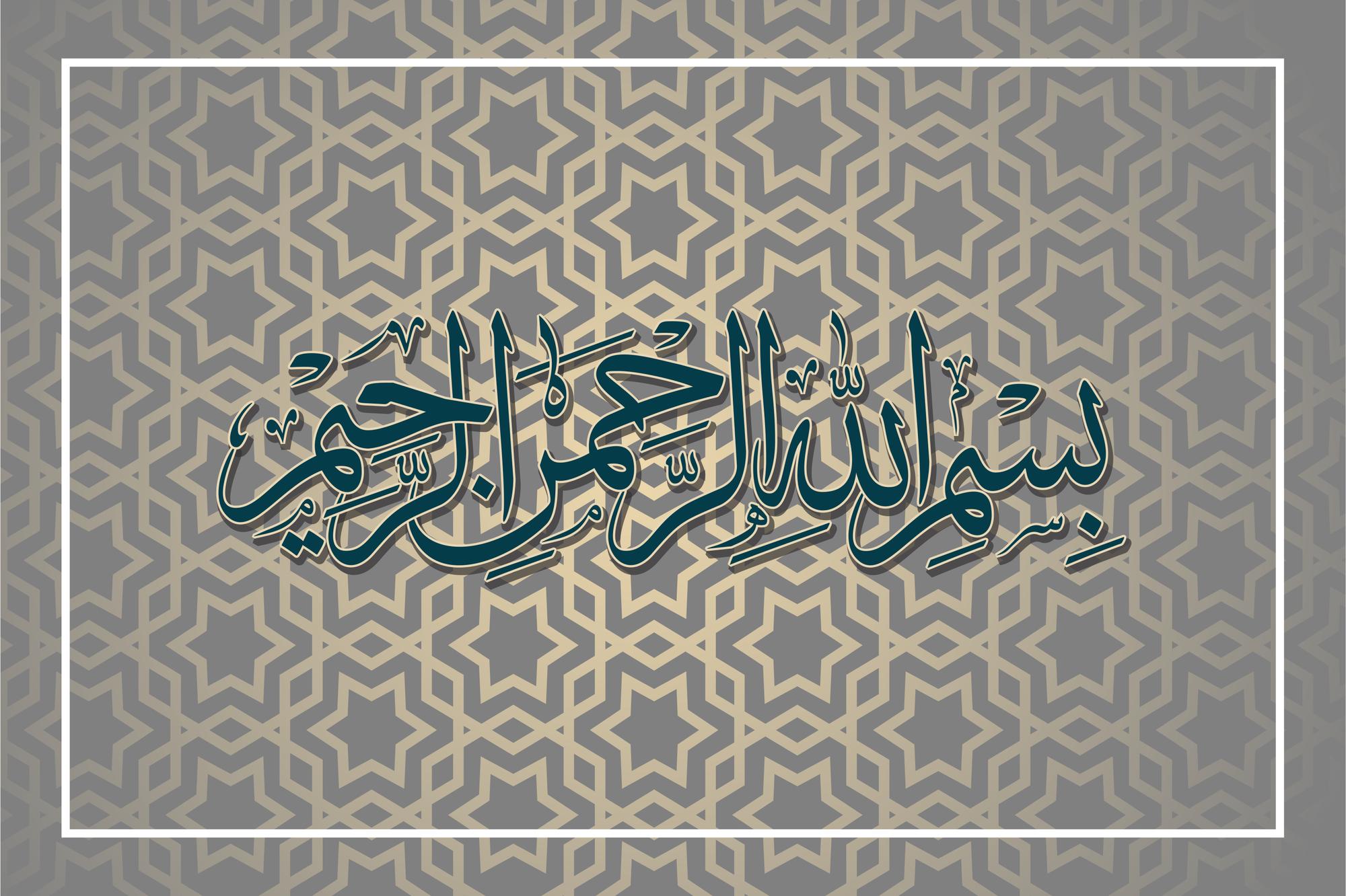 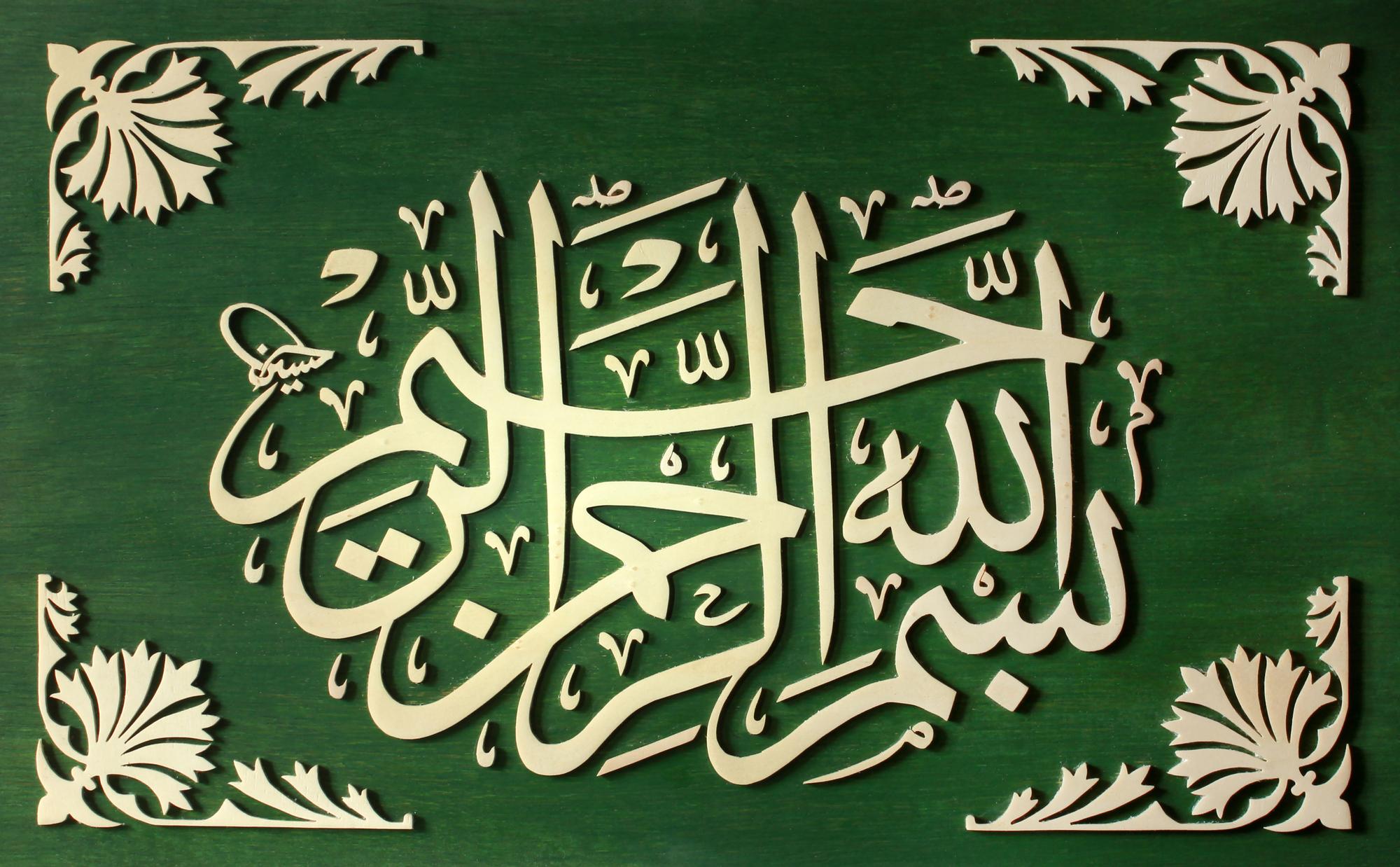 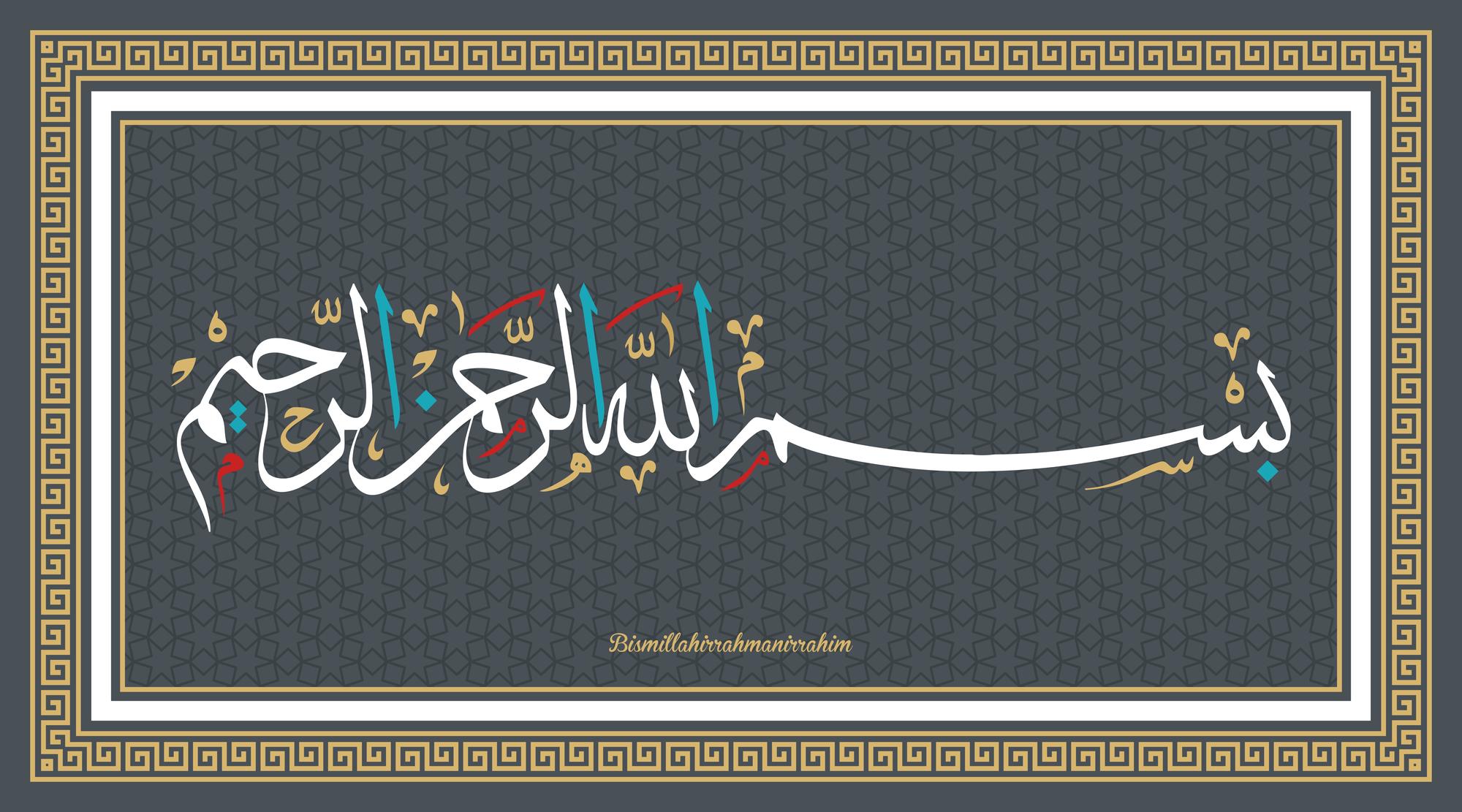 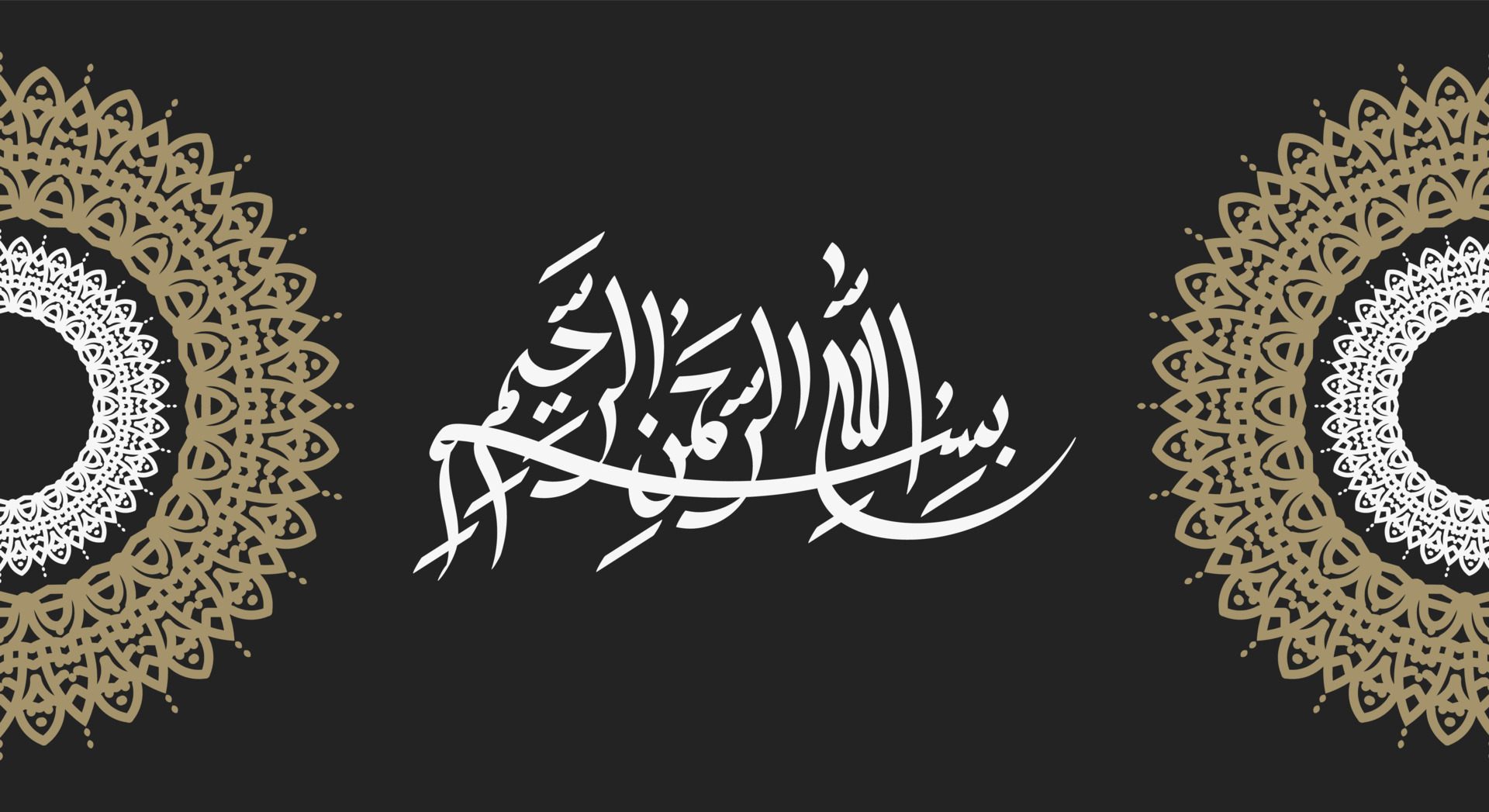 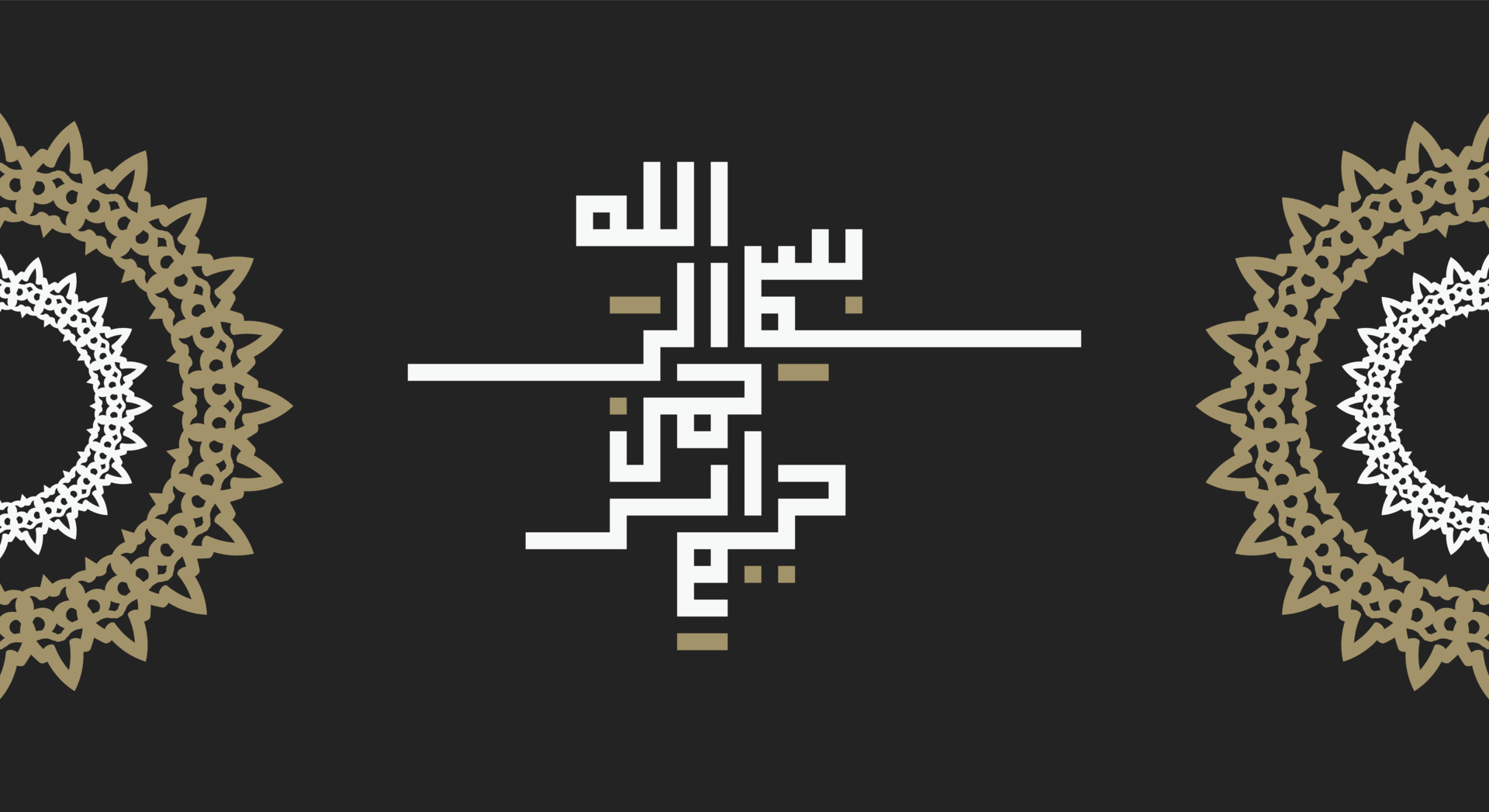 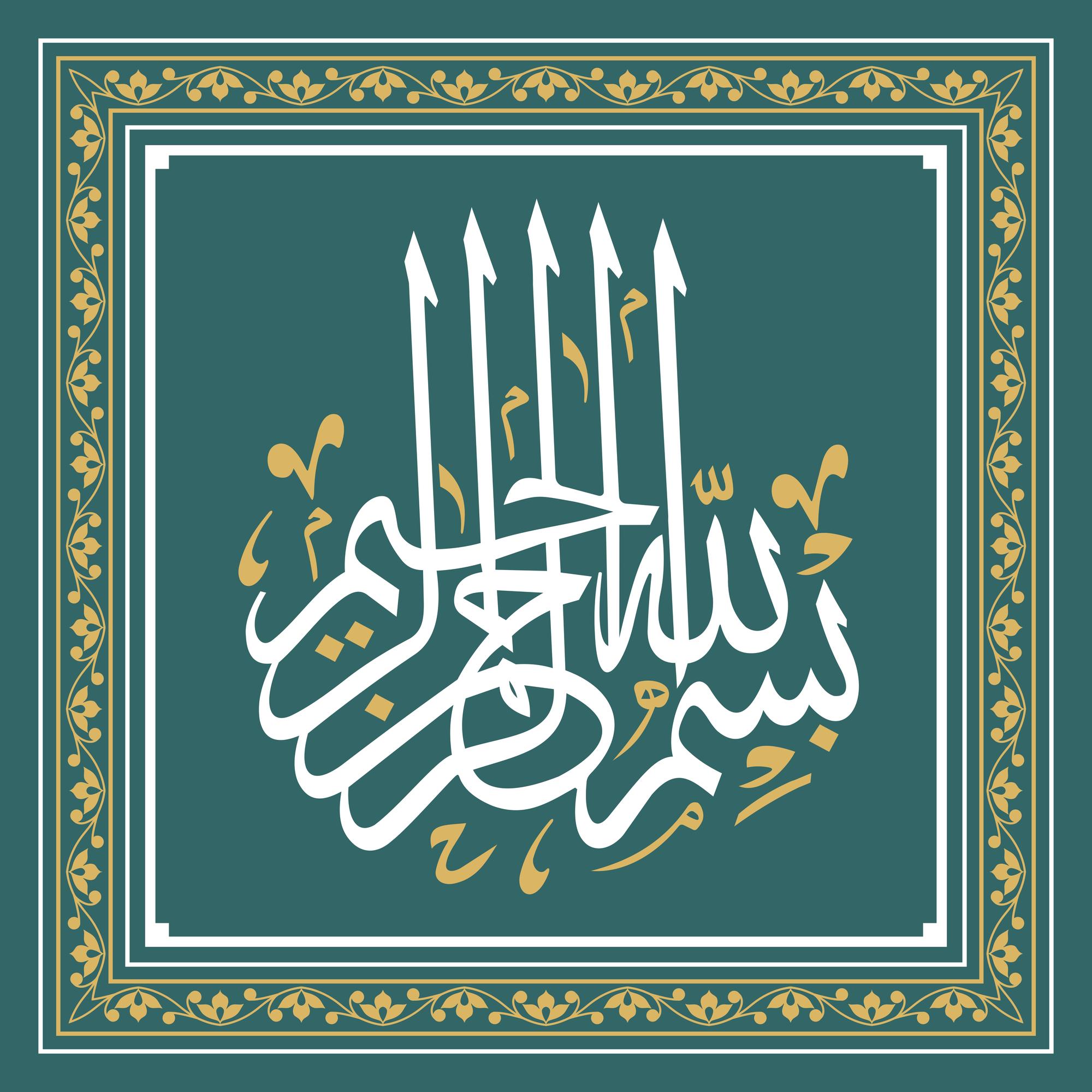 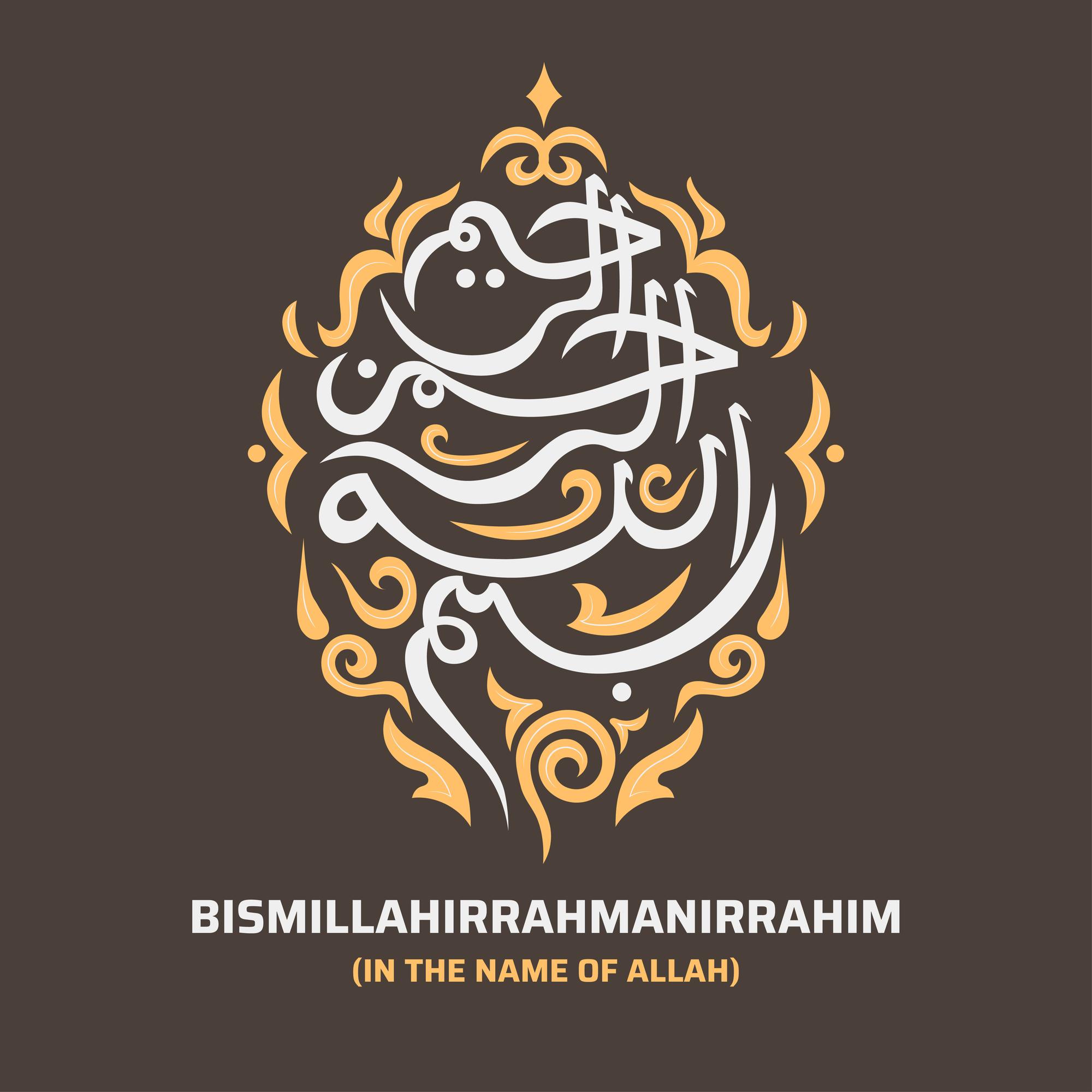 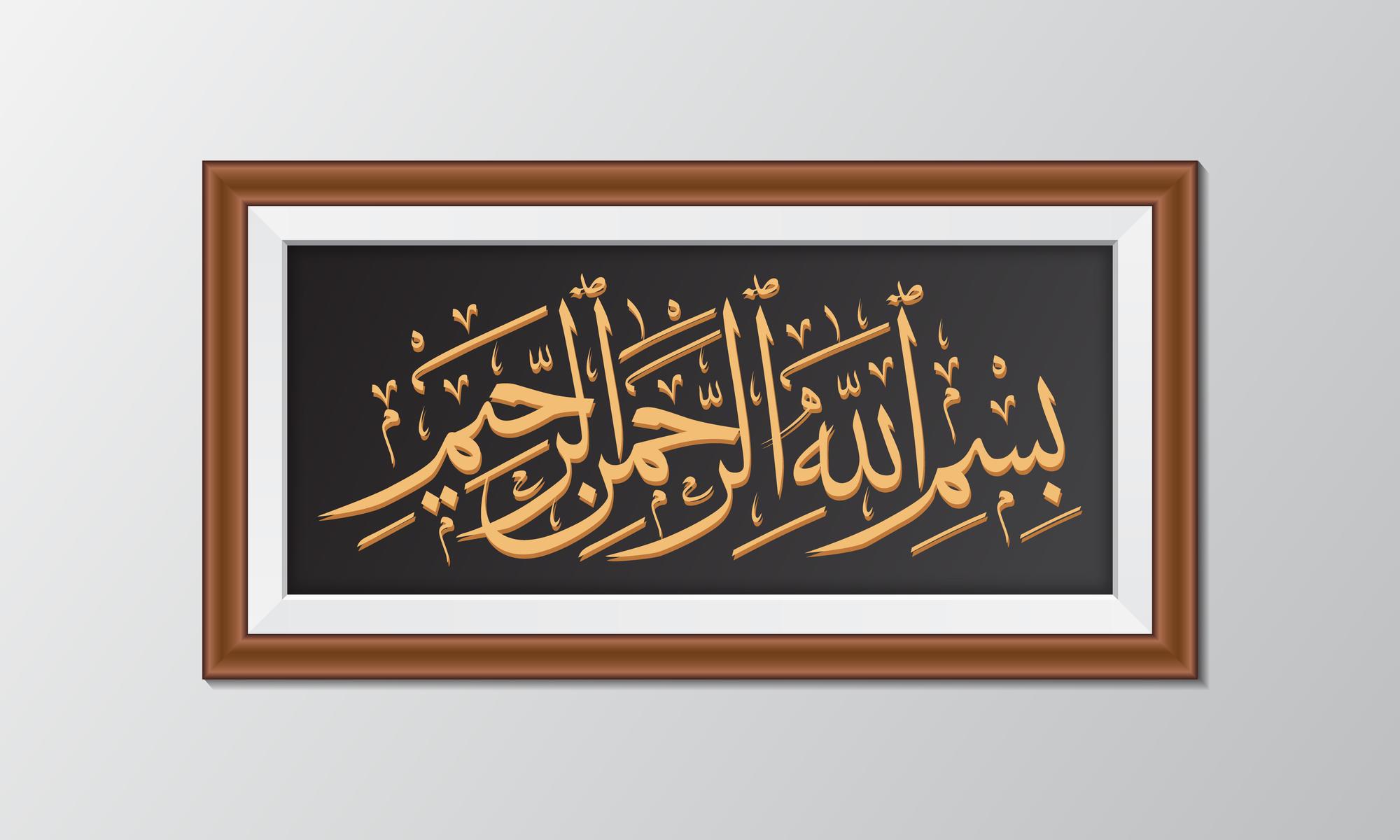 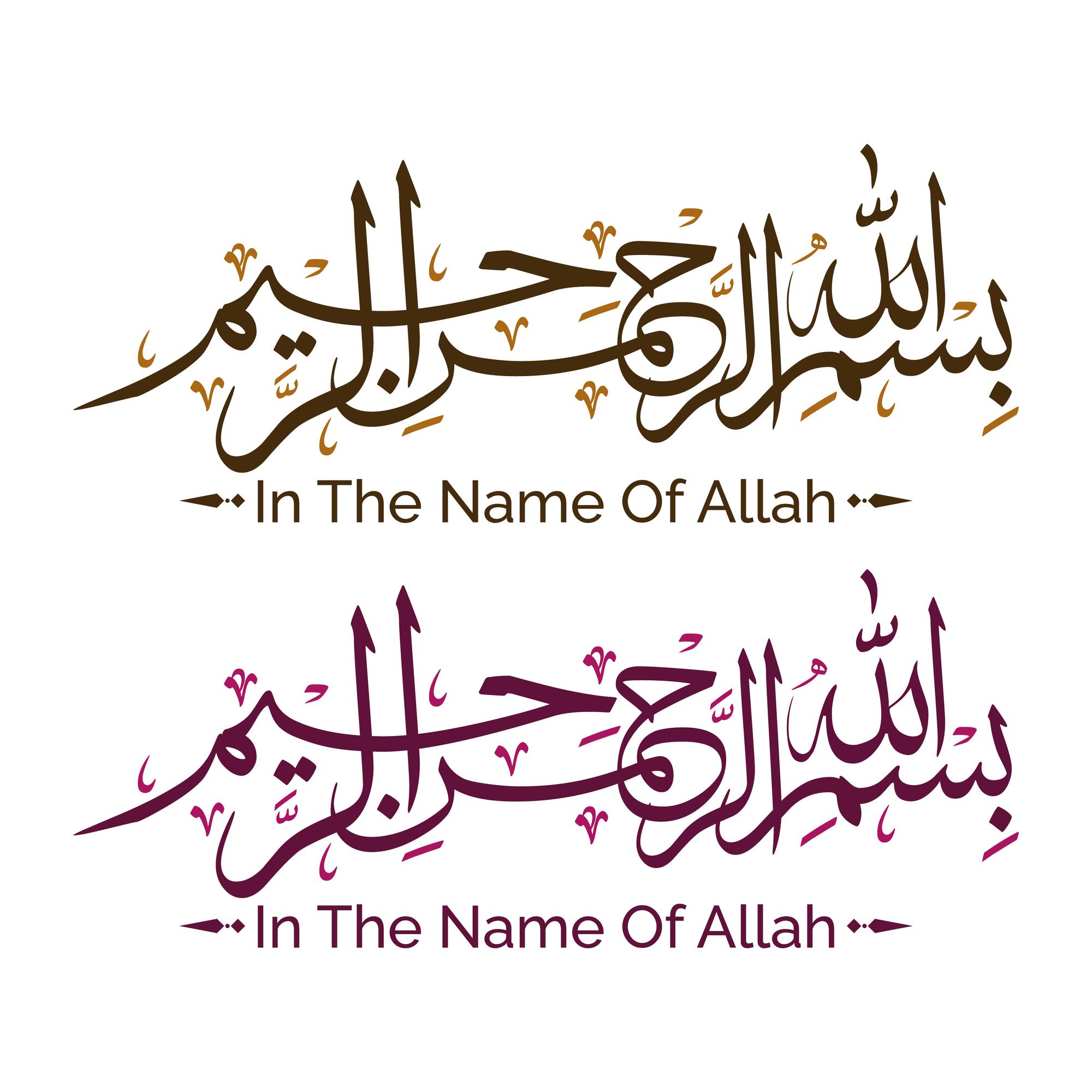 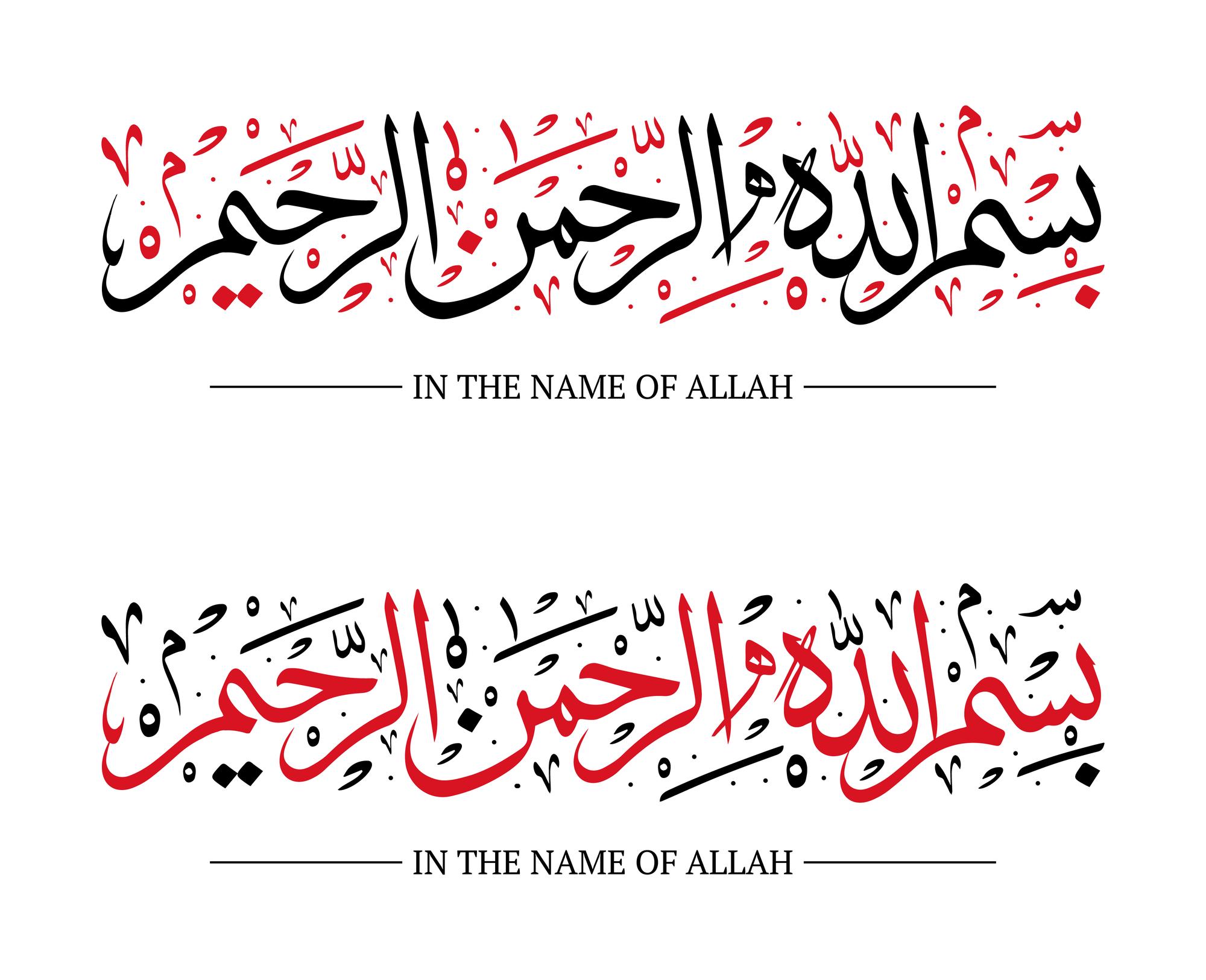 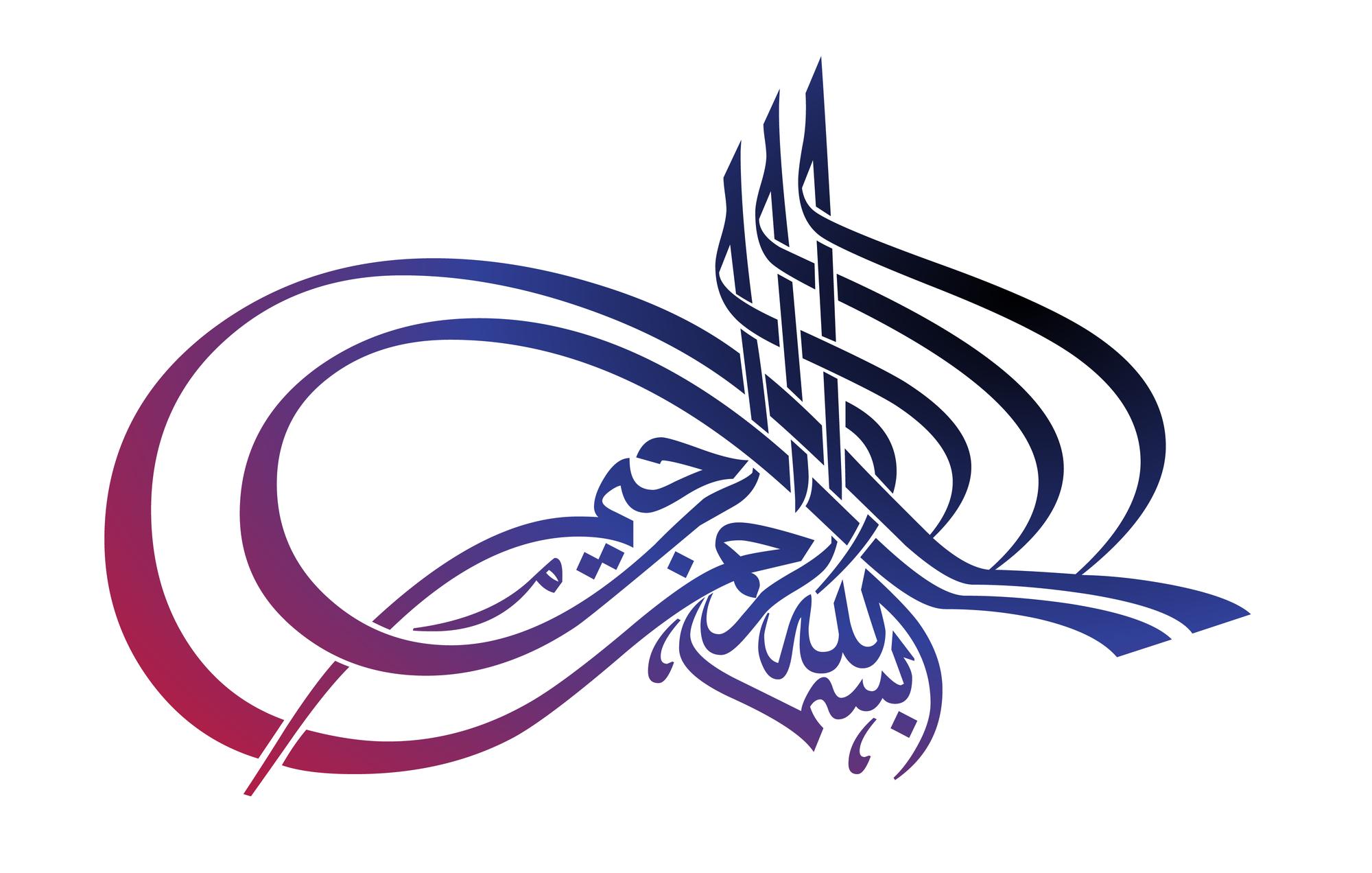 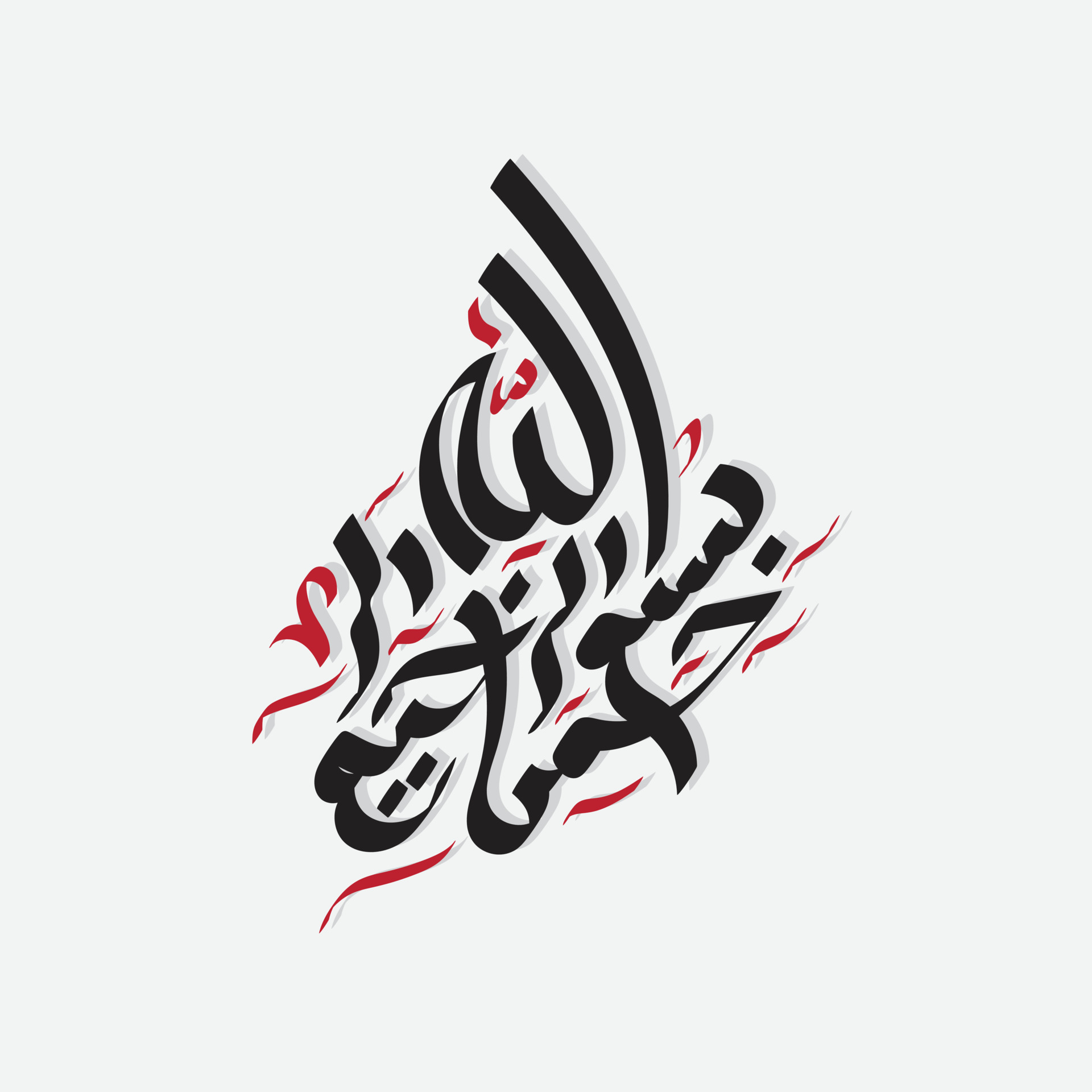 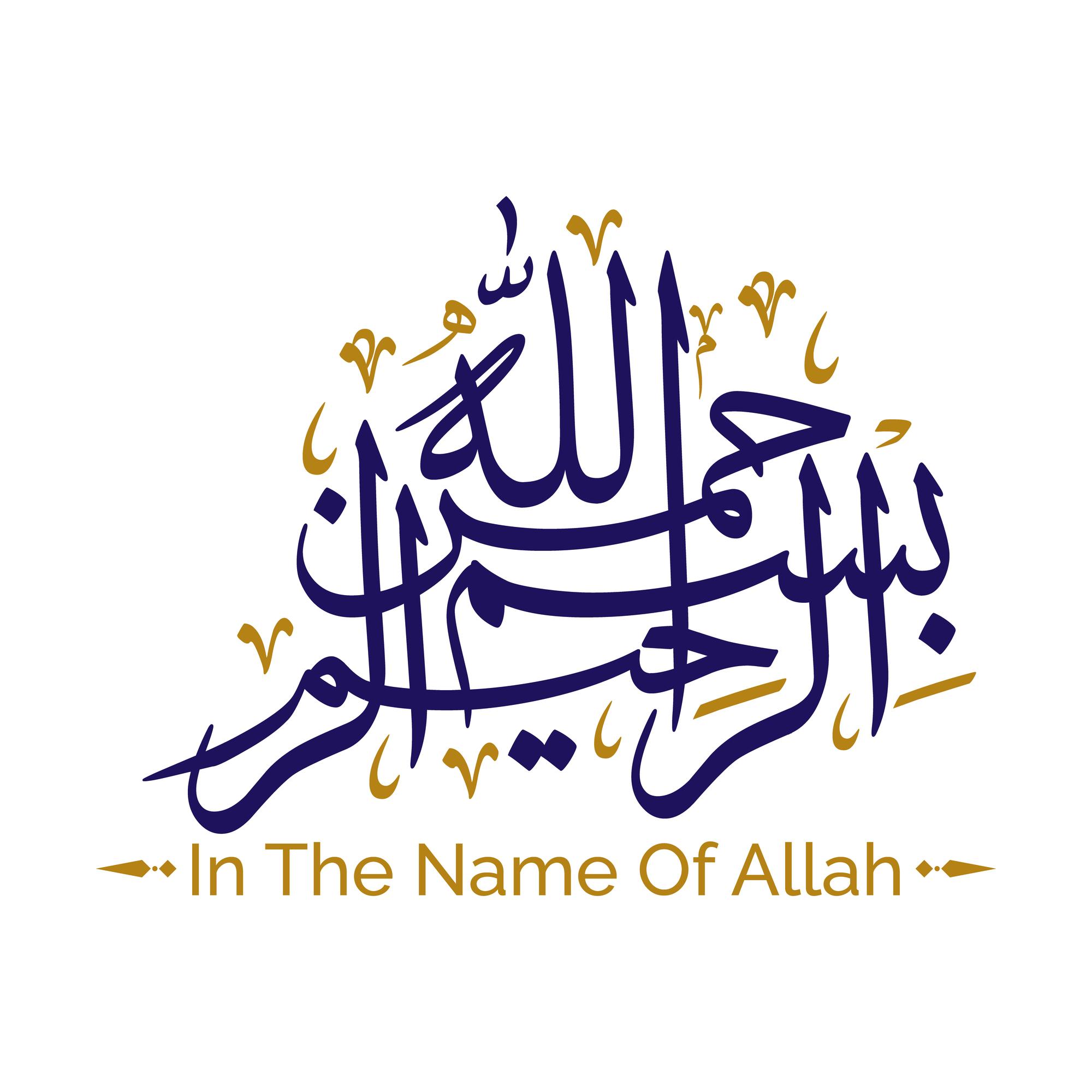 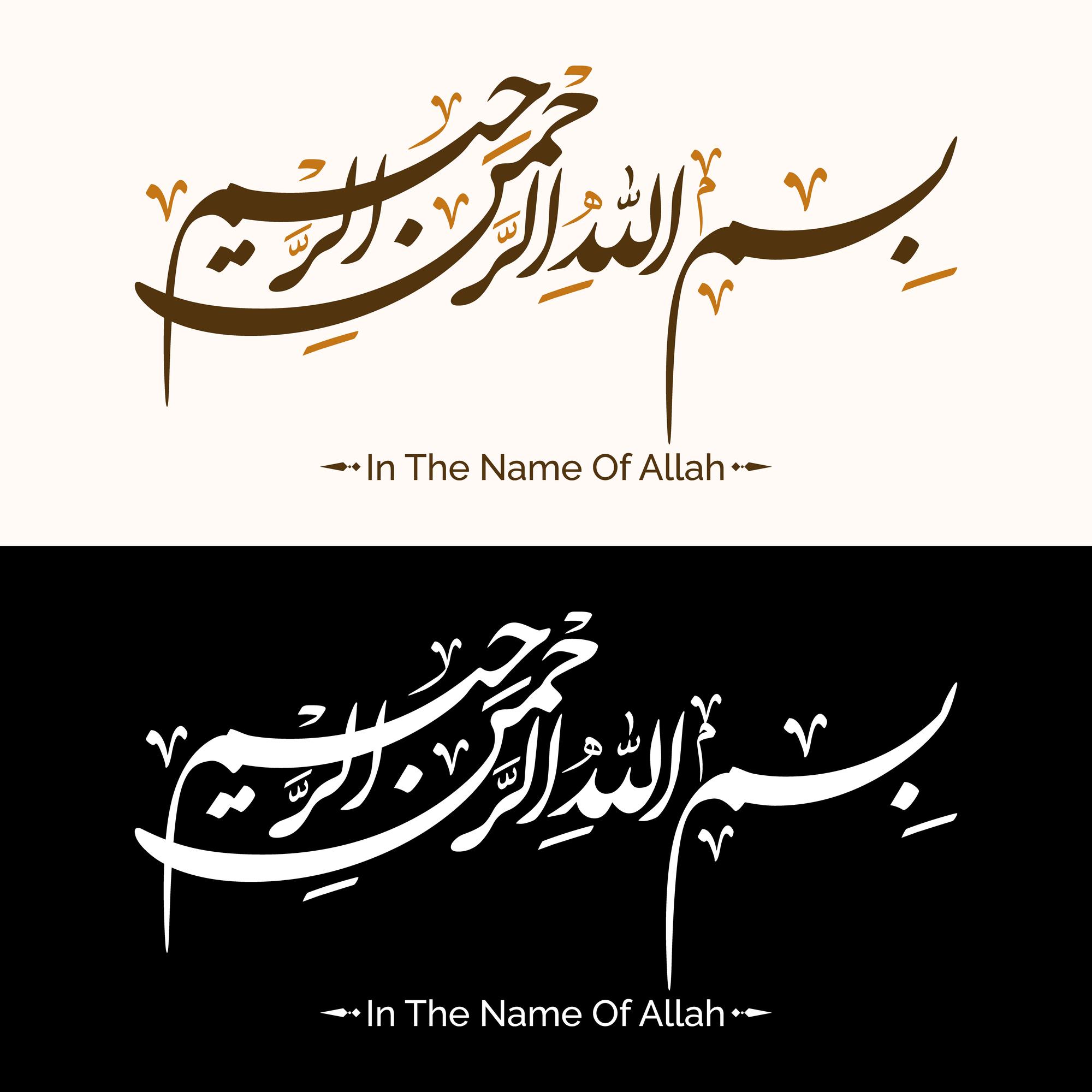 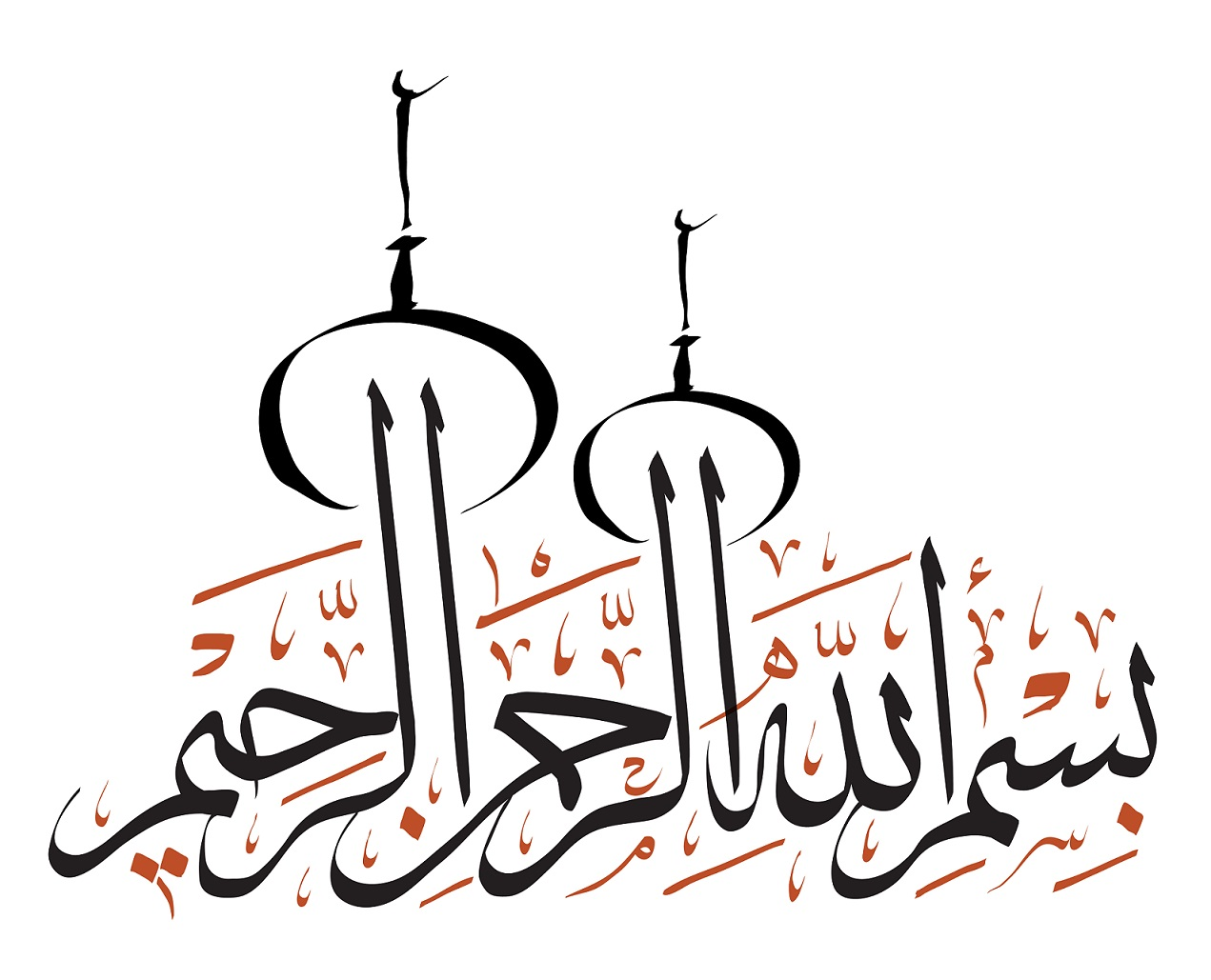 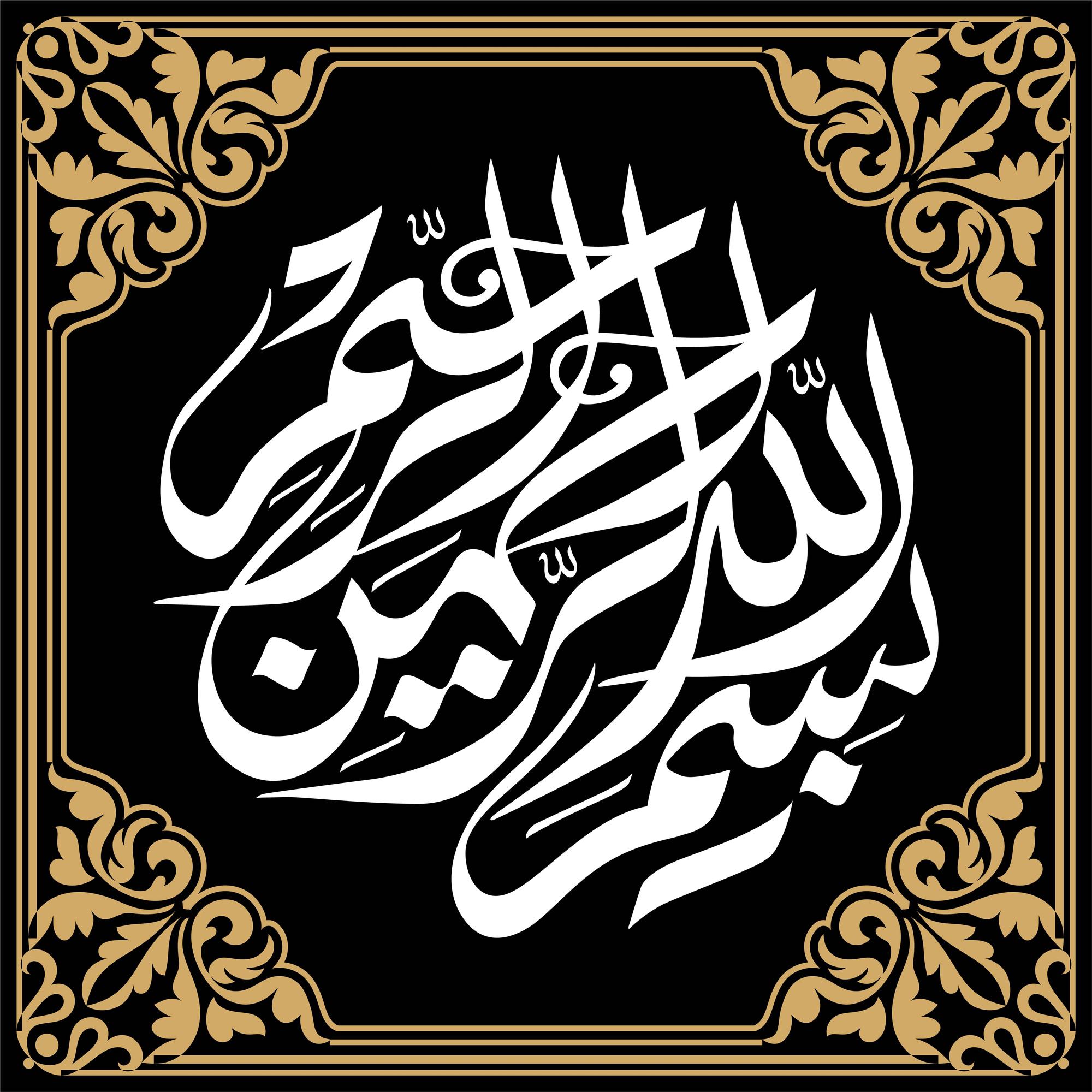 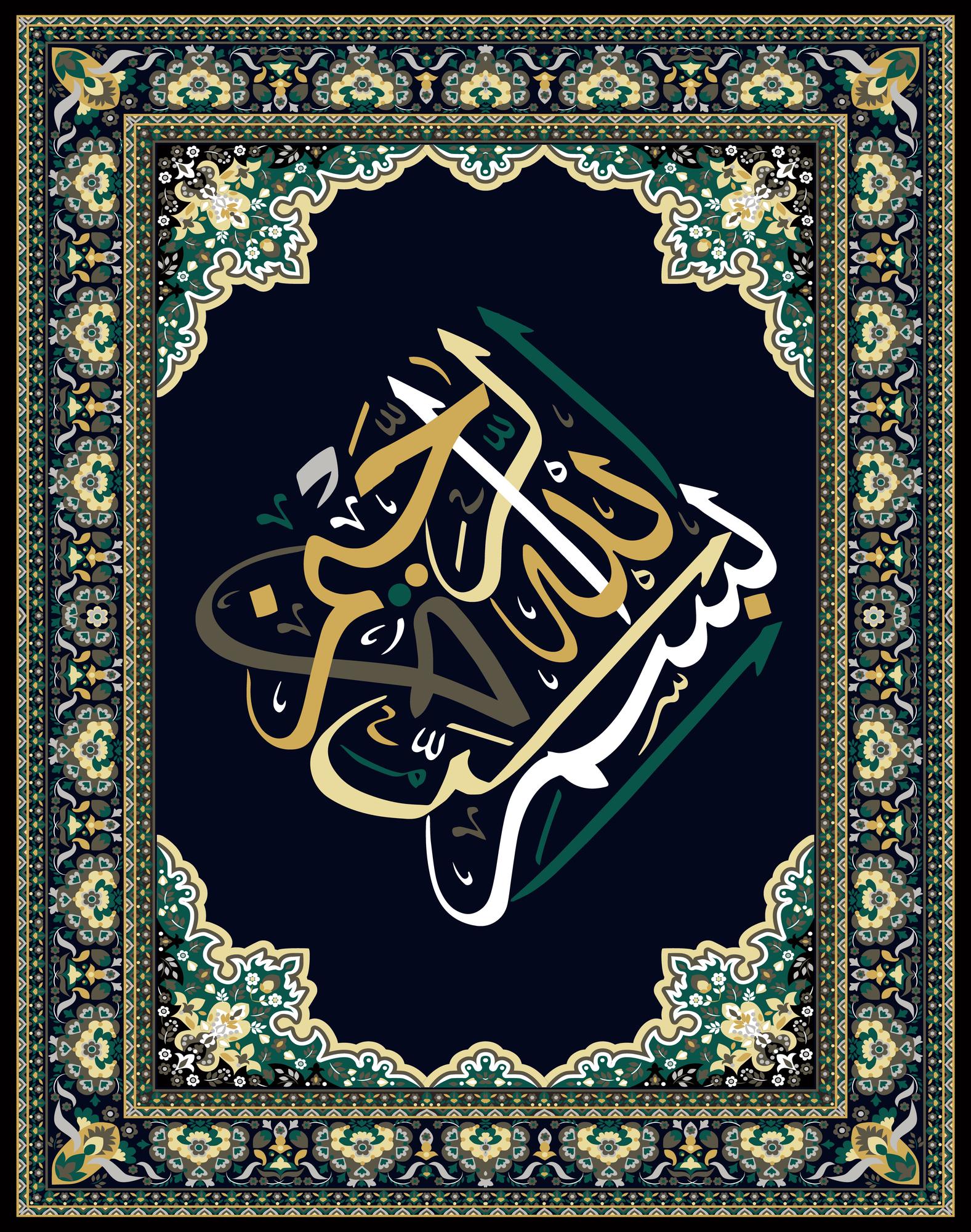 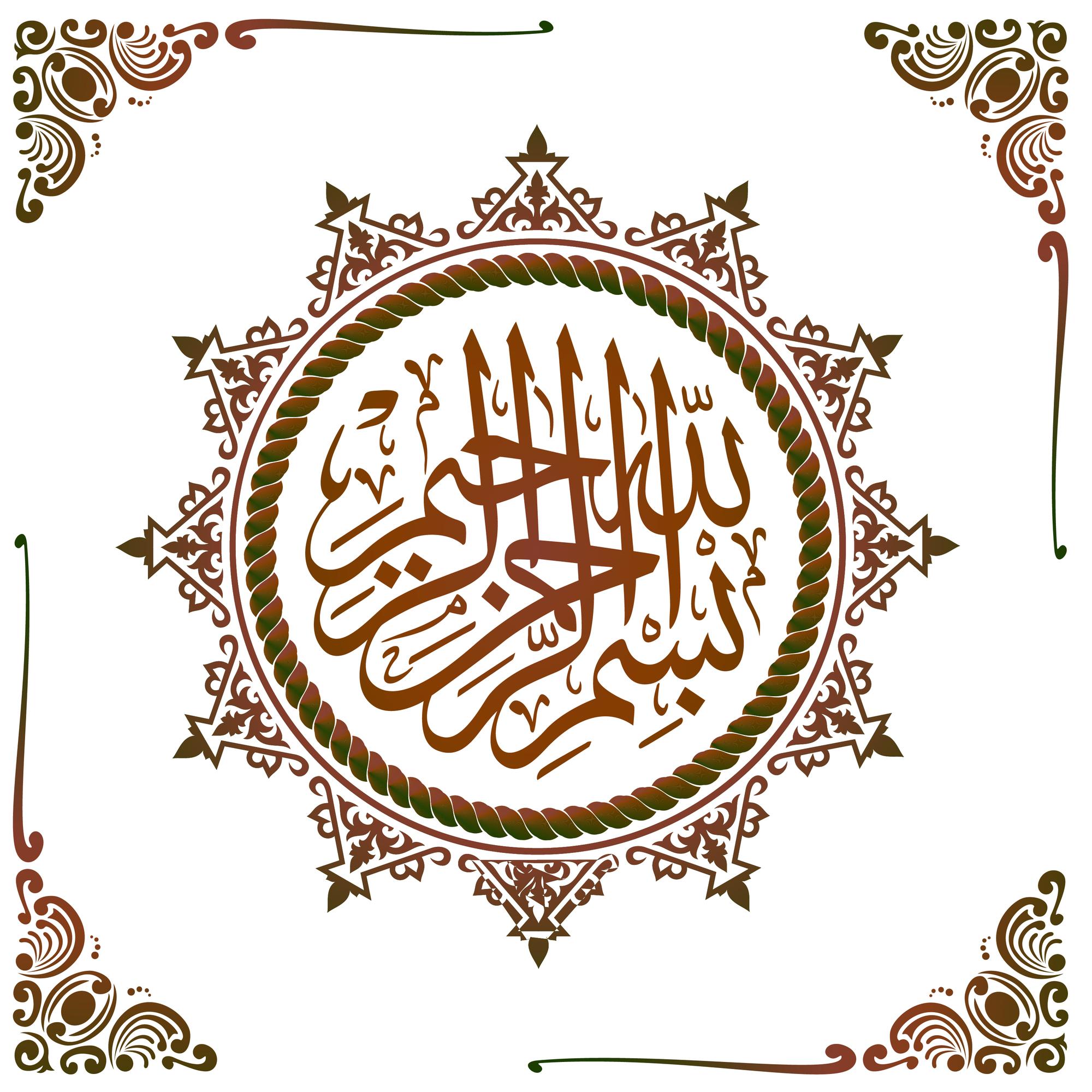 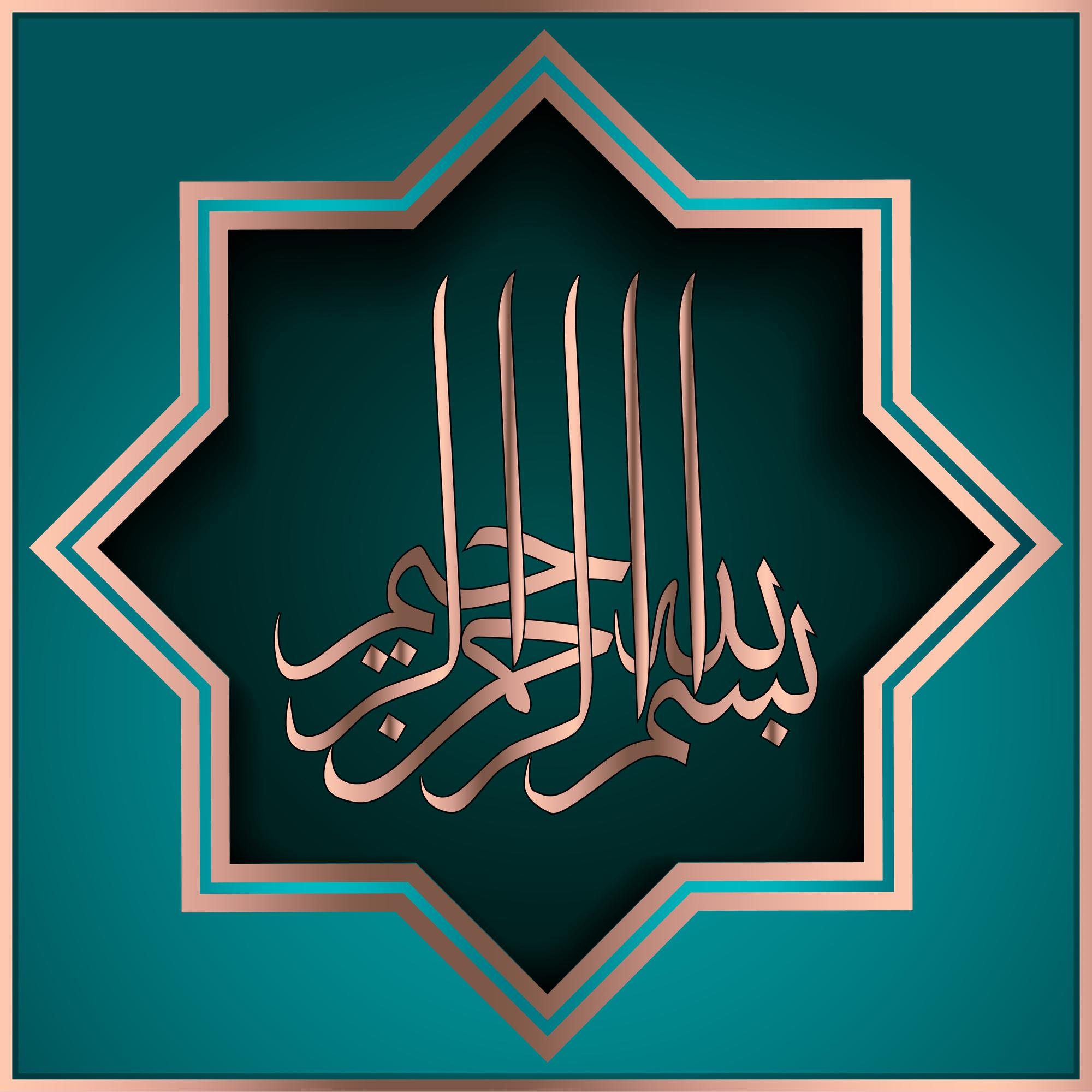 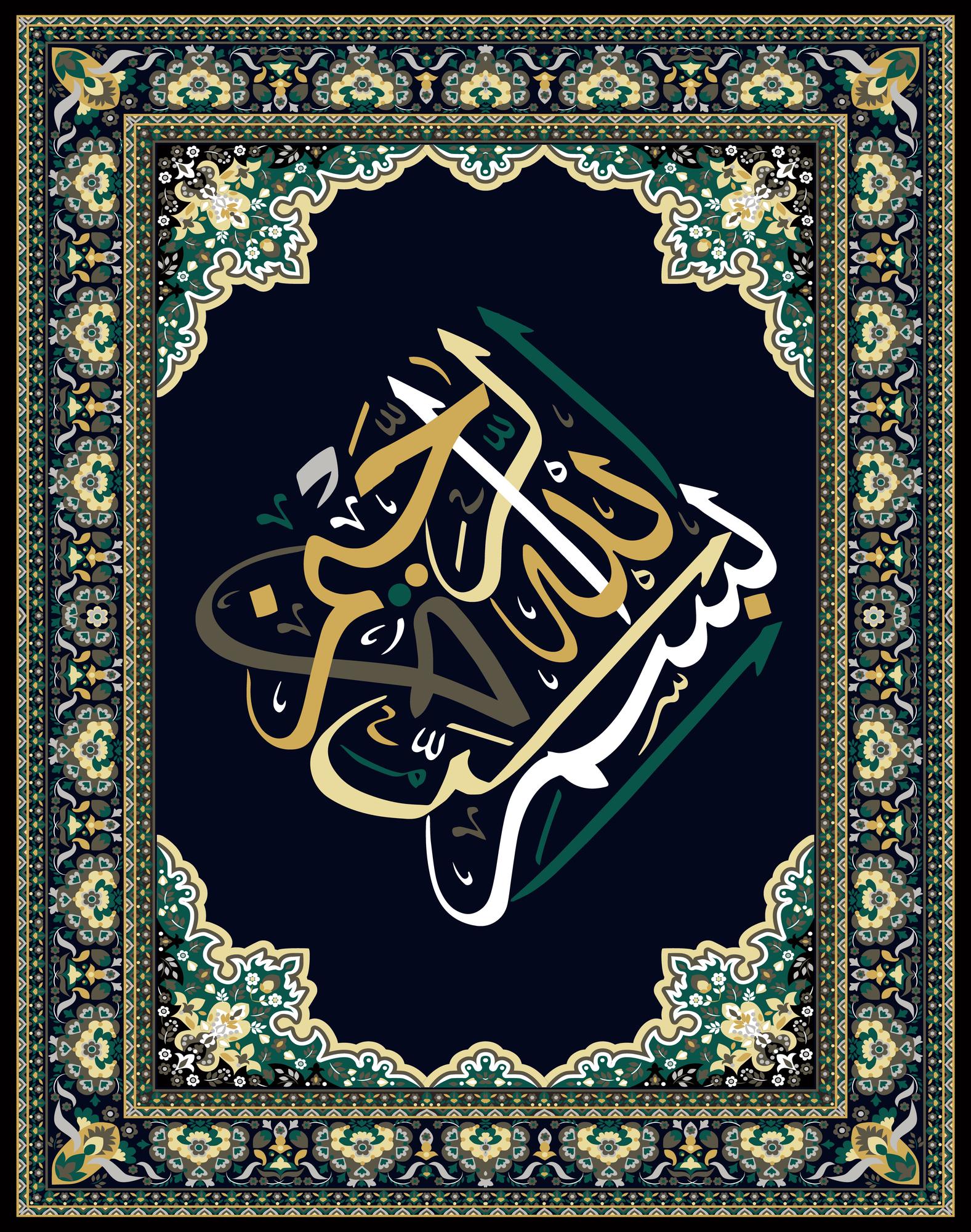 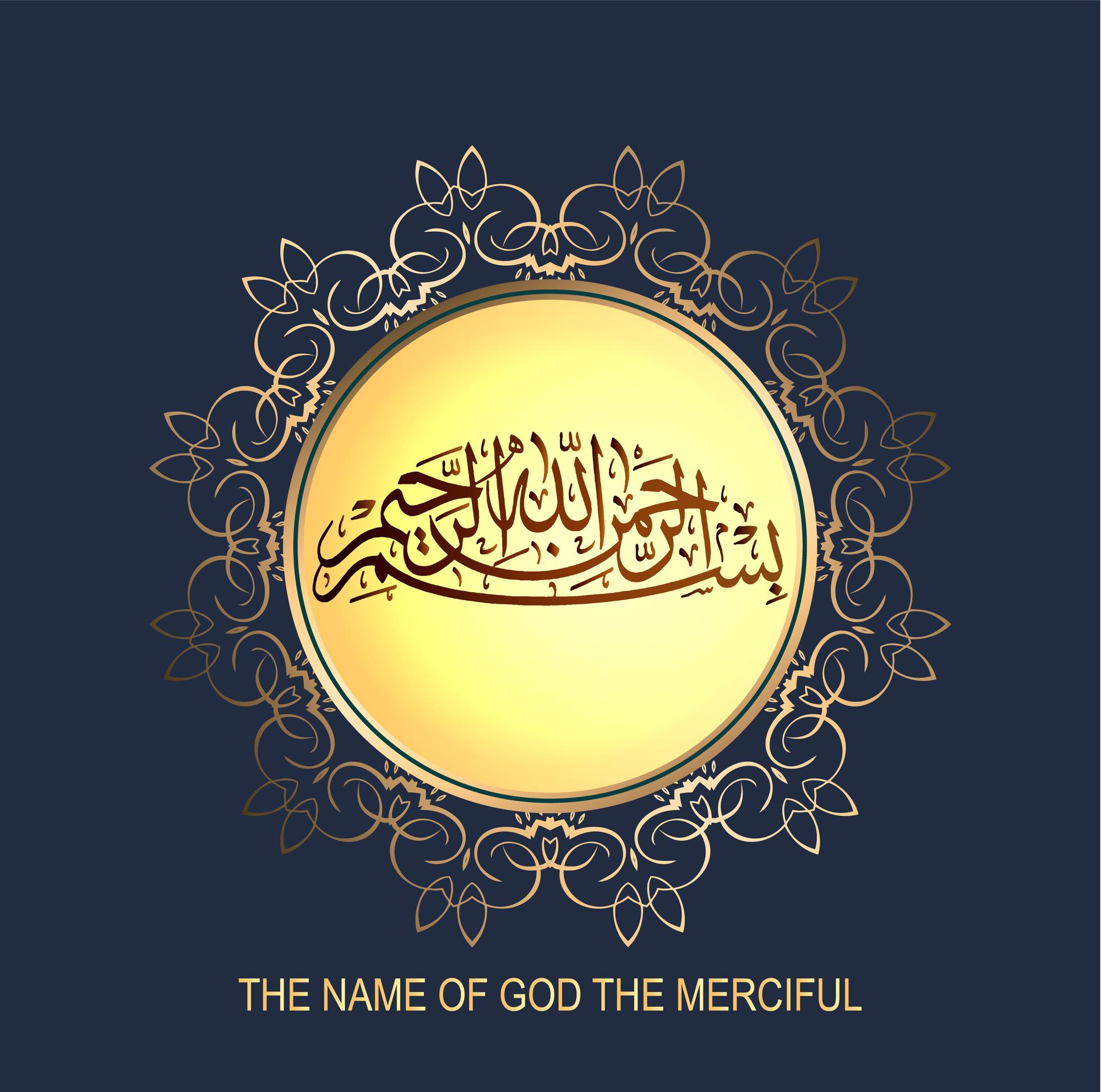 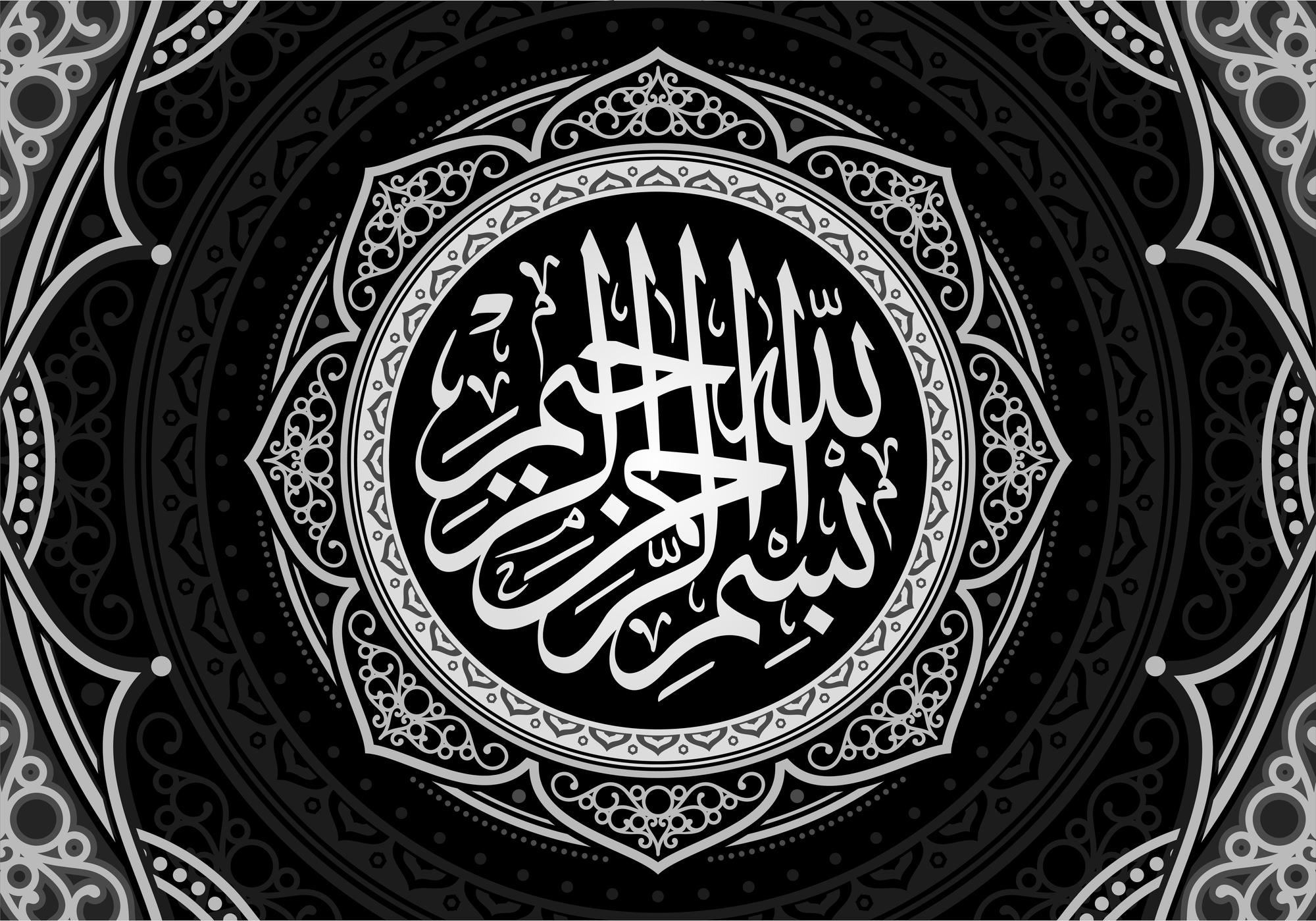 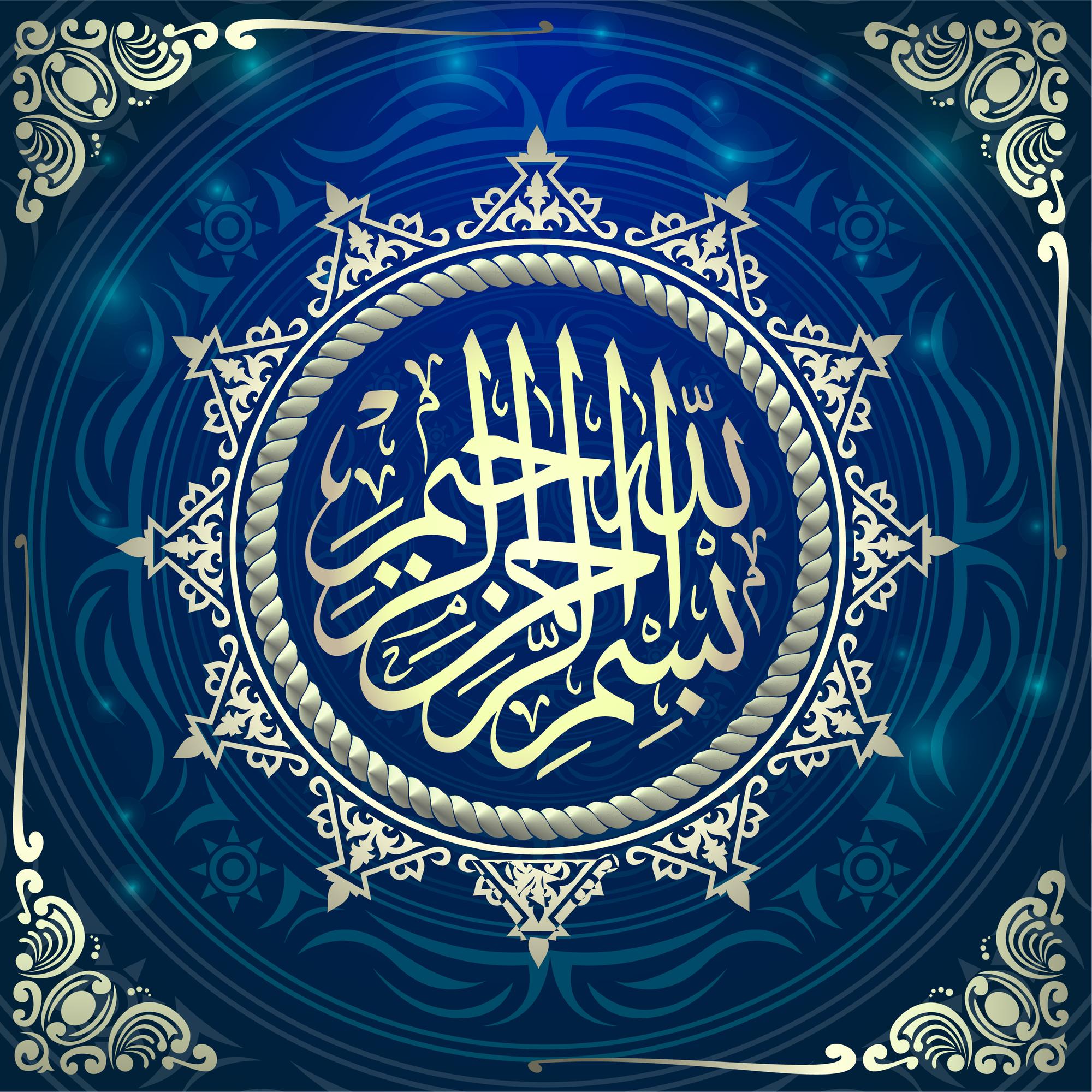 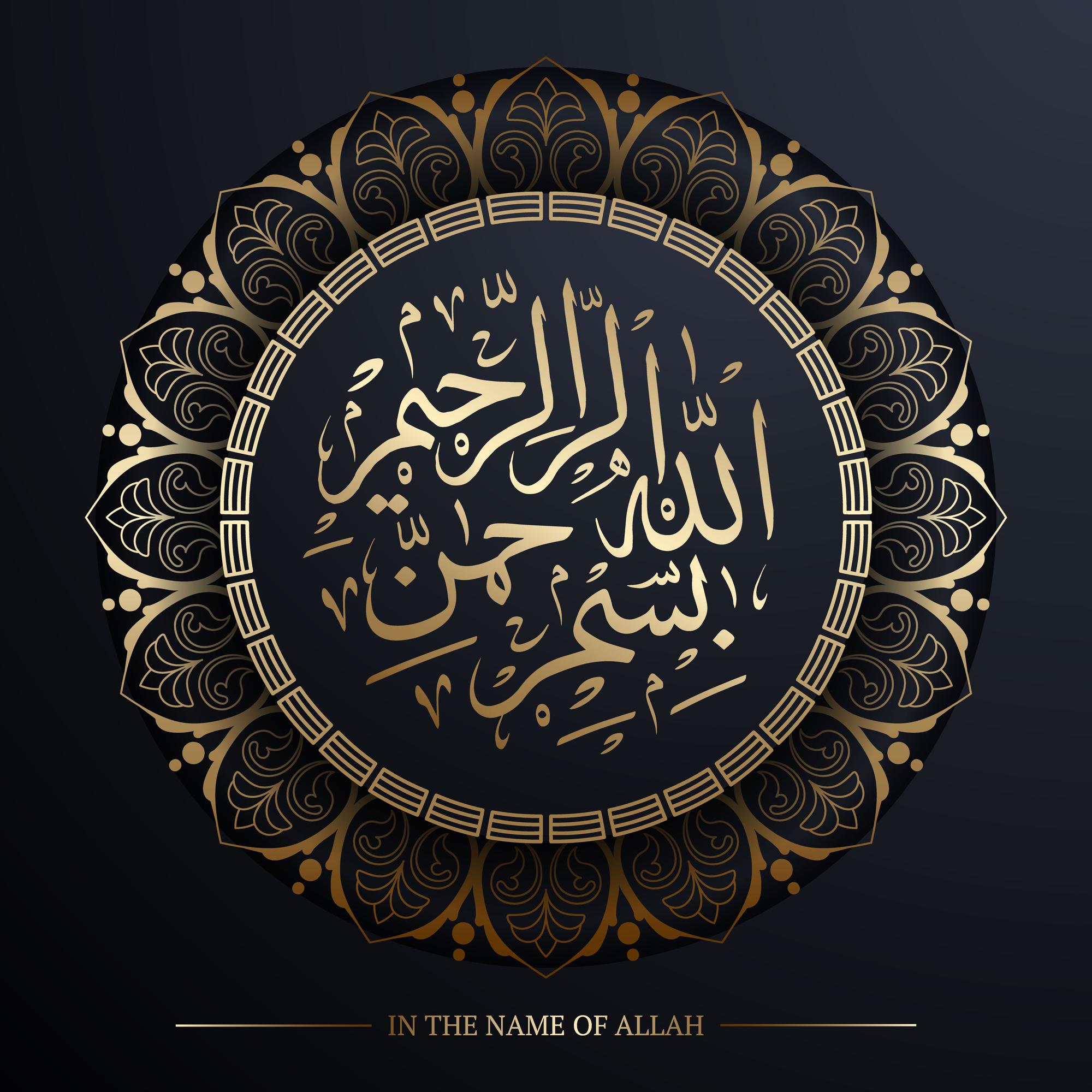 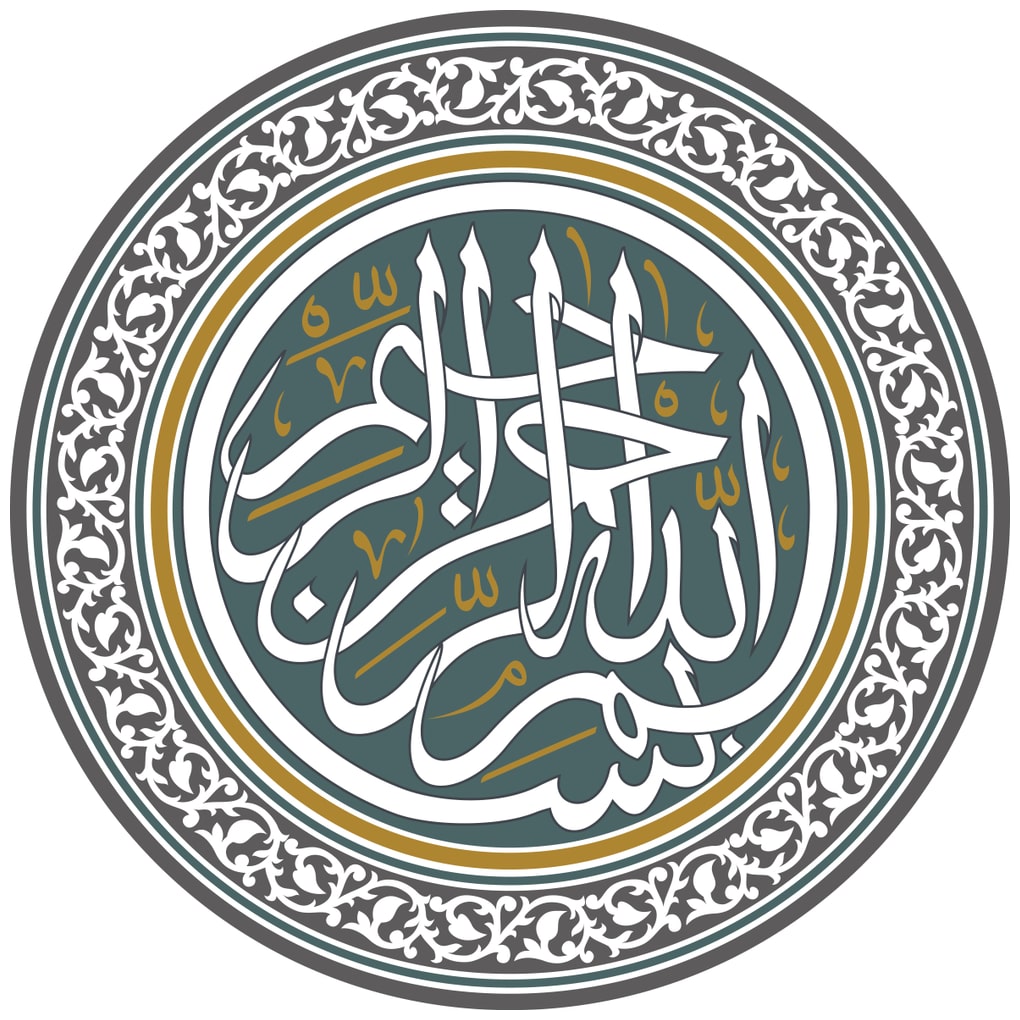 سایت طرحیکا
www.Tarhika.ir
مرجع دانلود انواع قالب های پاورپوینت آماده و طرح های گرافیکی
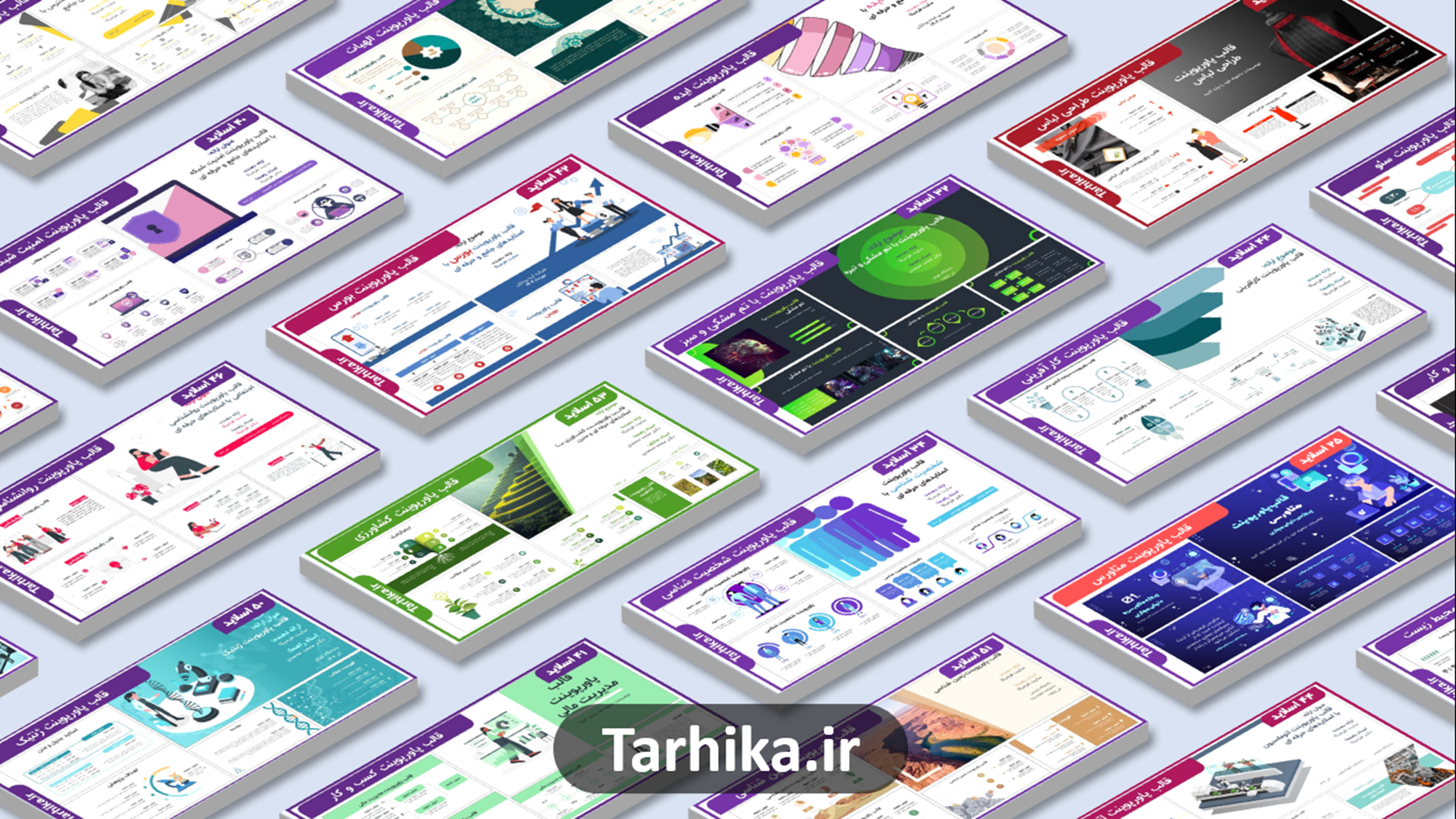